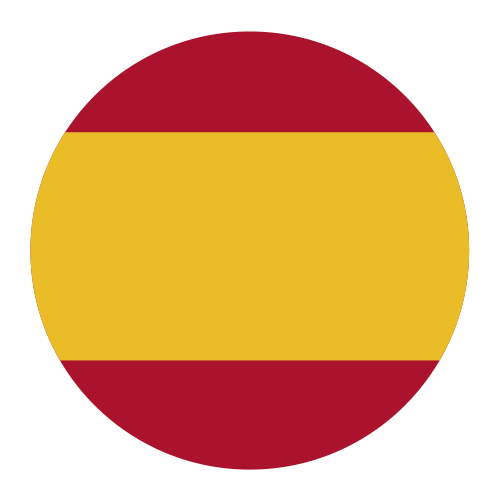 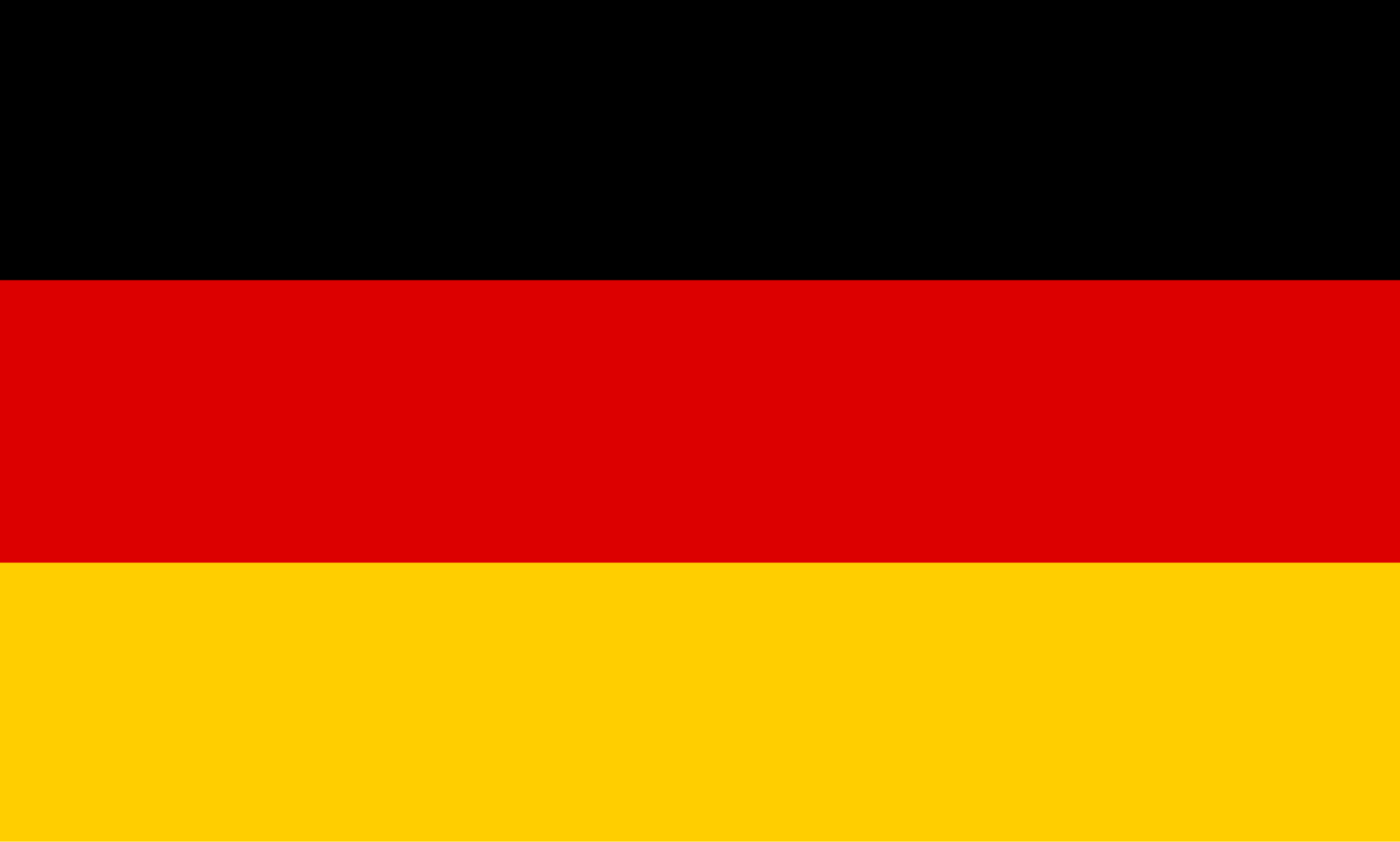 UNIT 12
English-speakingCountries
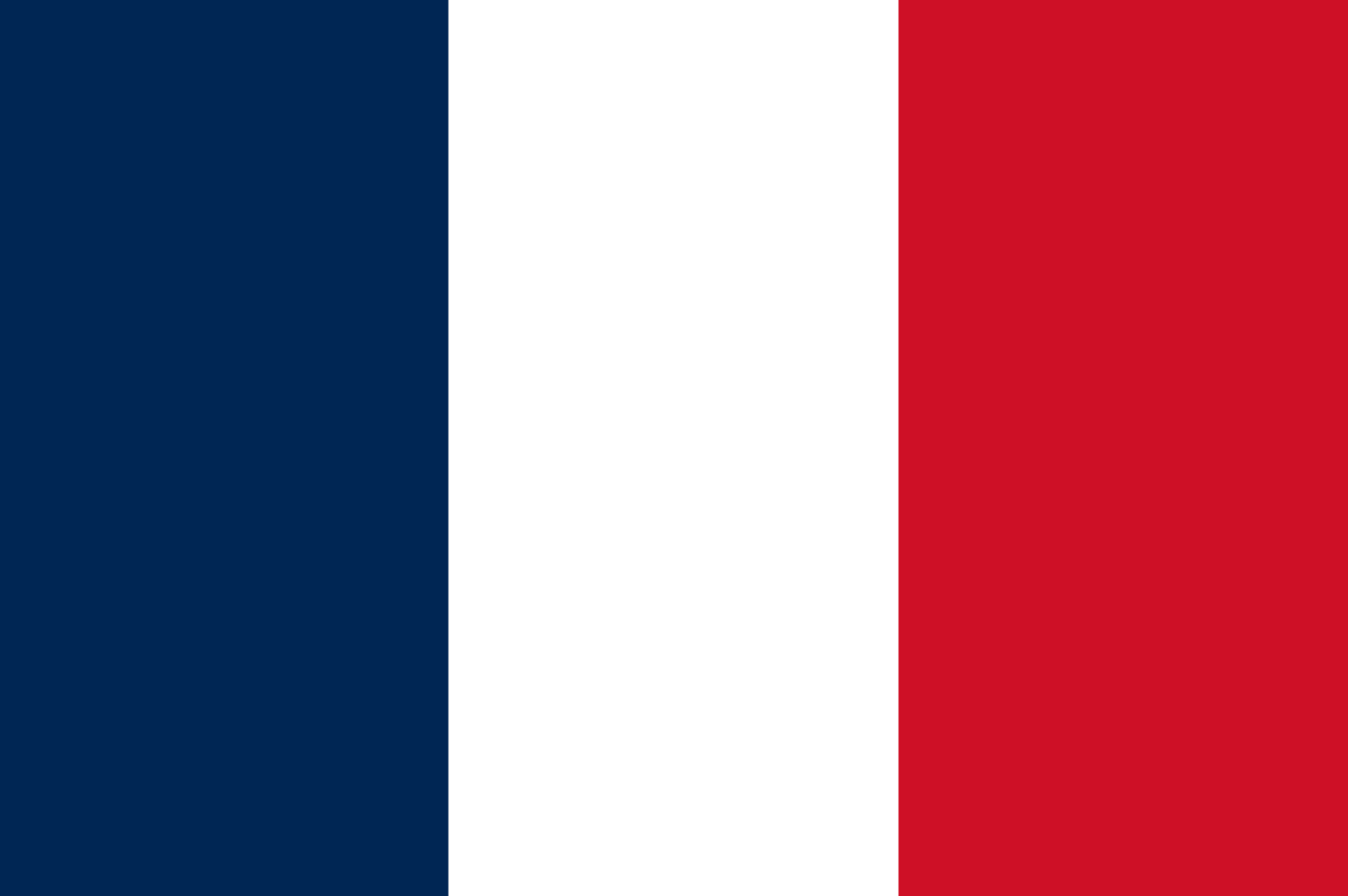 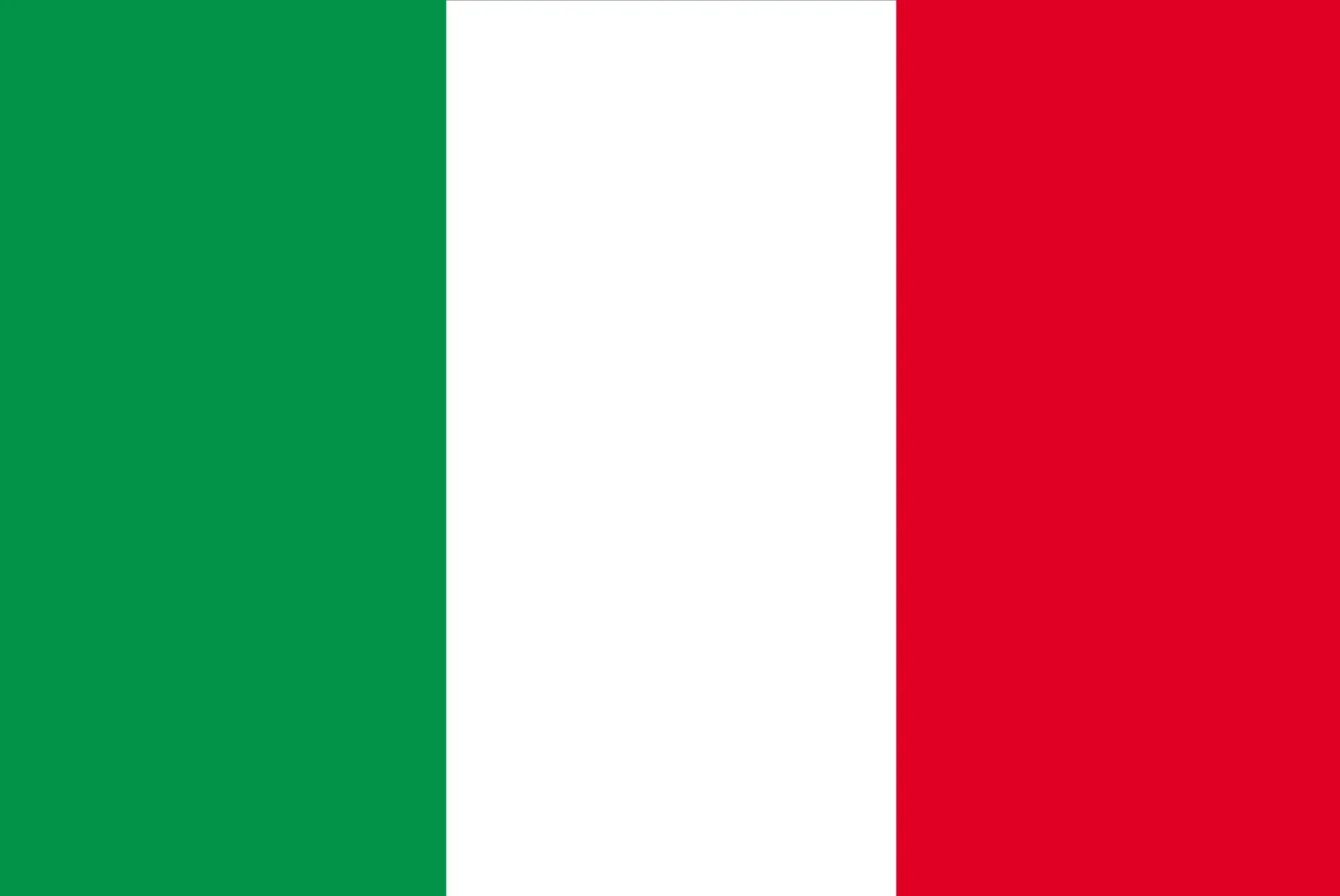 LESSON 4. COMMUNICATION
Hi
Hello
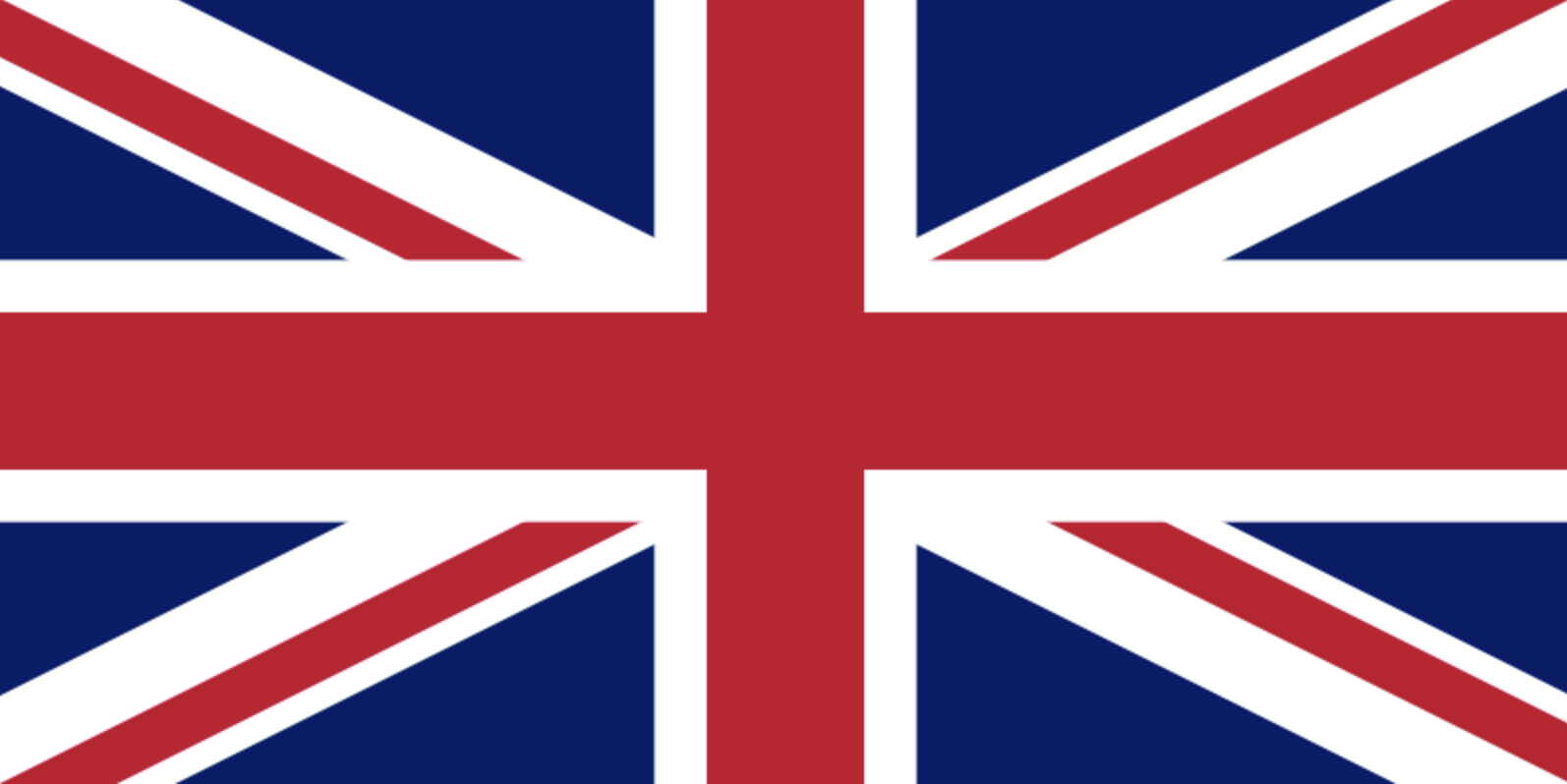 Objectives
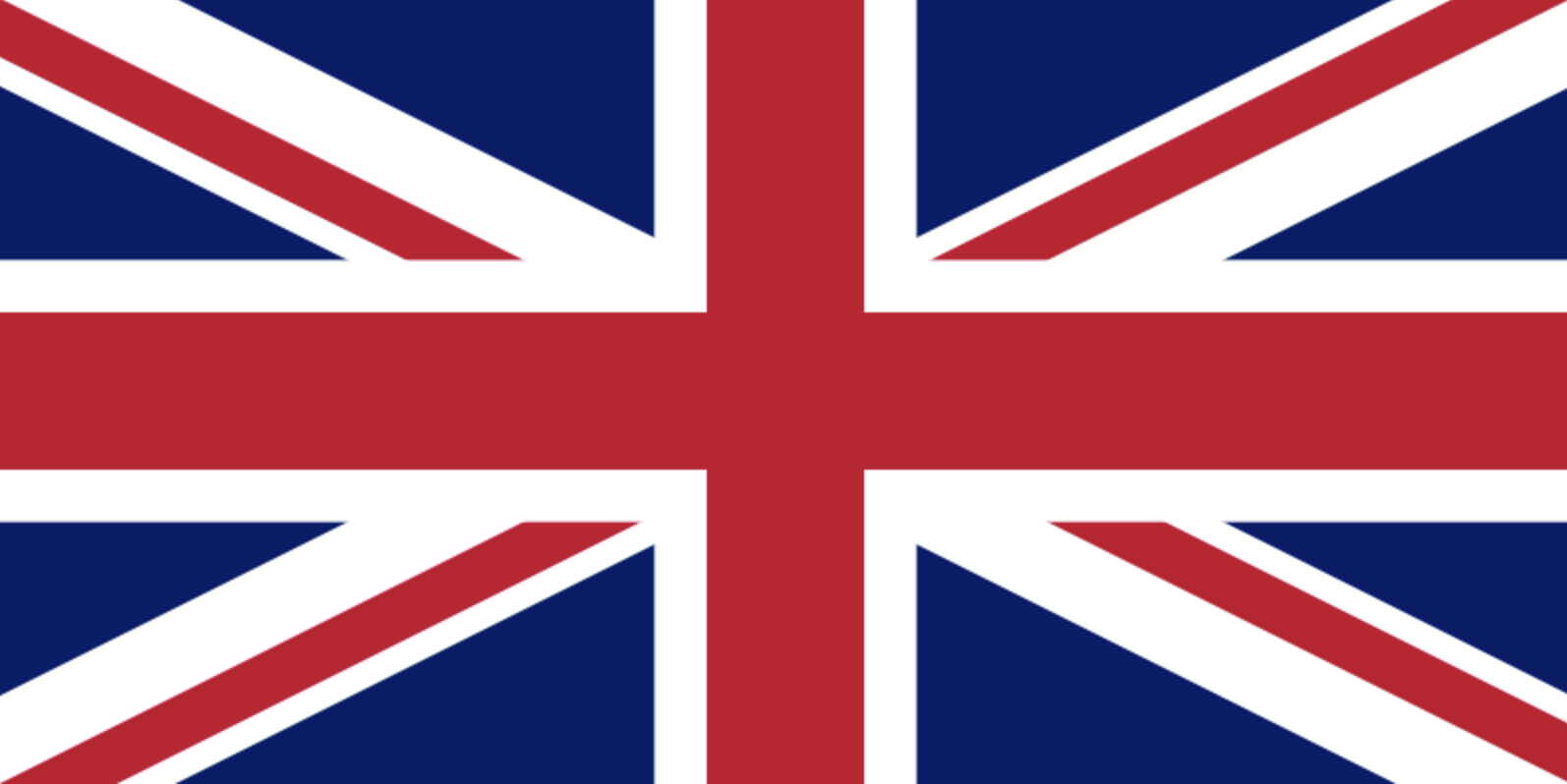 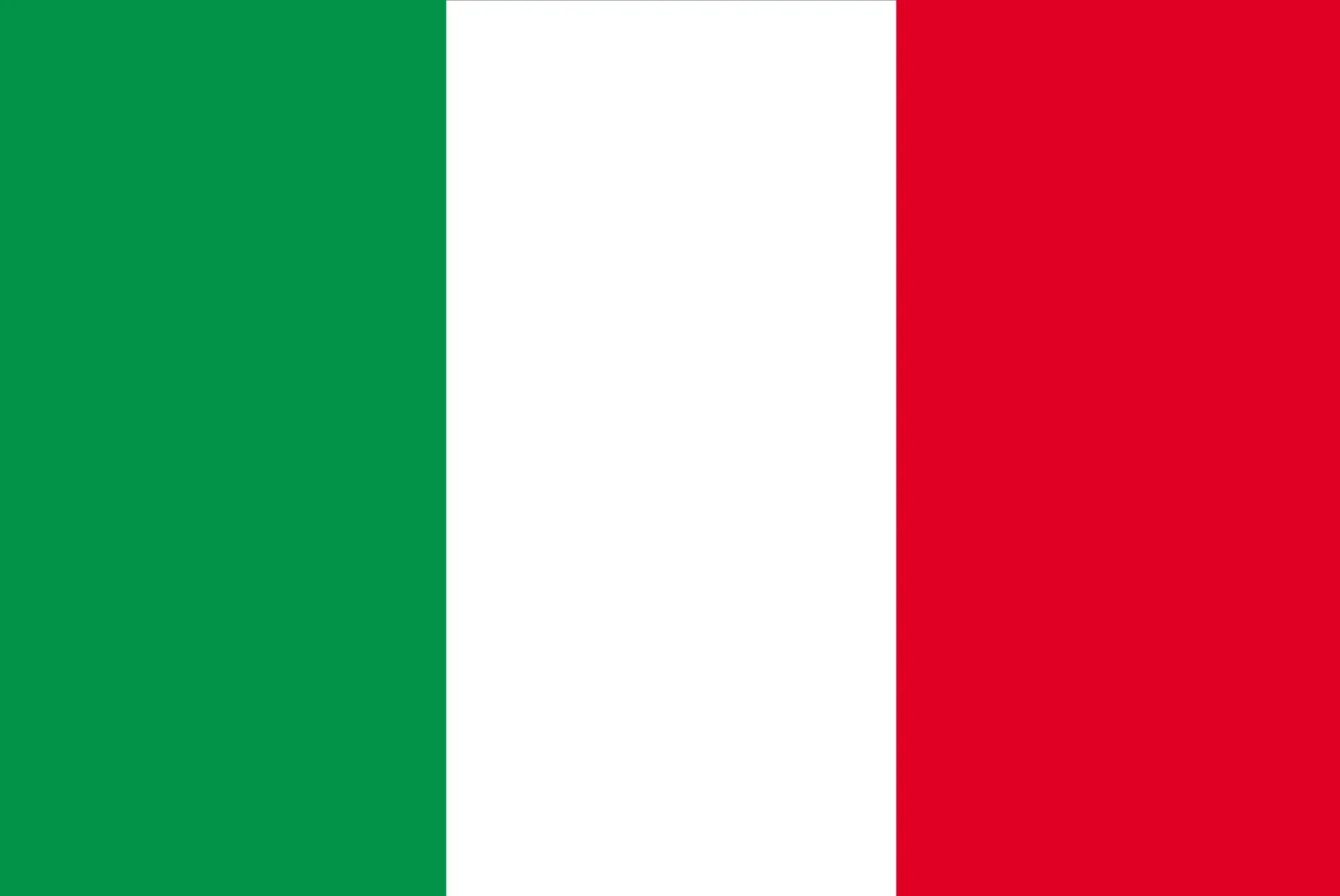 By the end of the lesson, students will be able to:
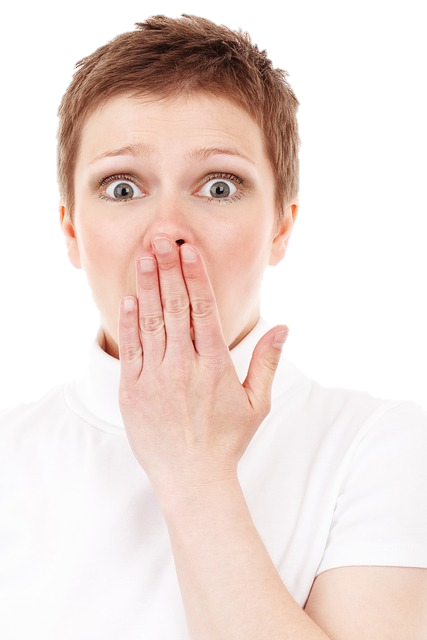 01
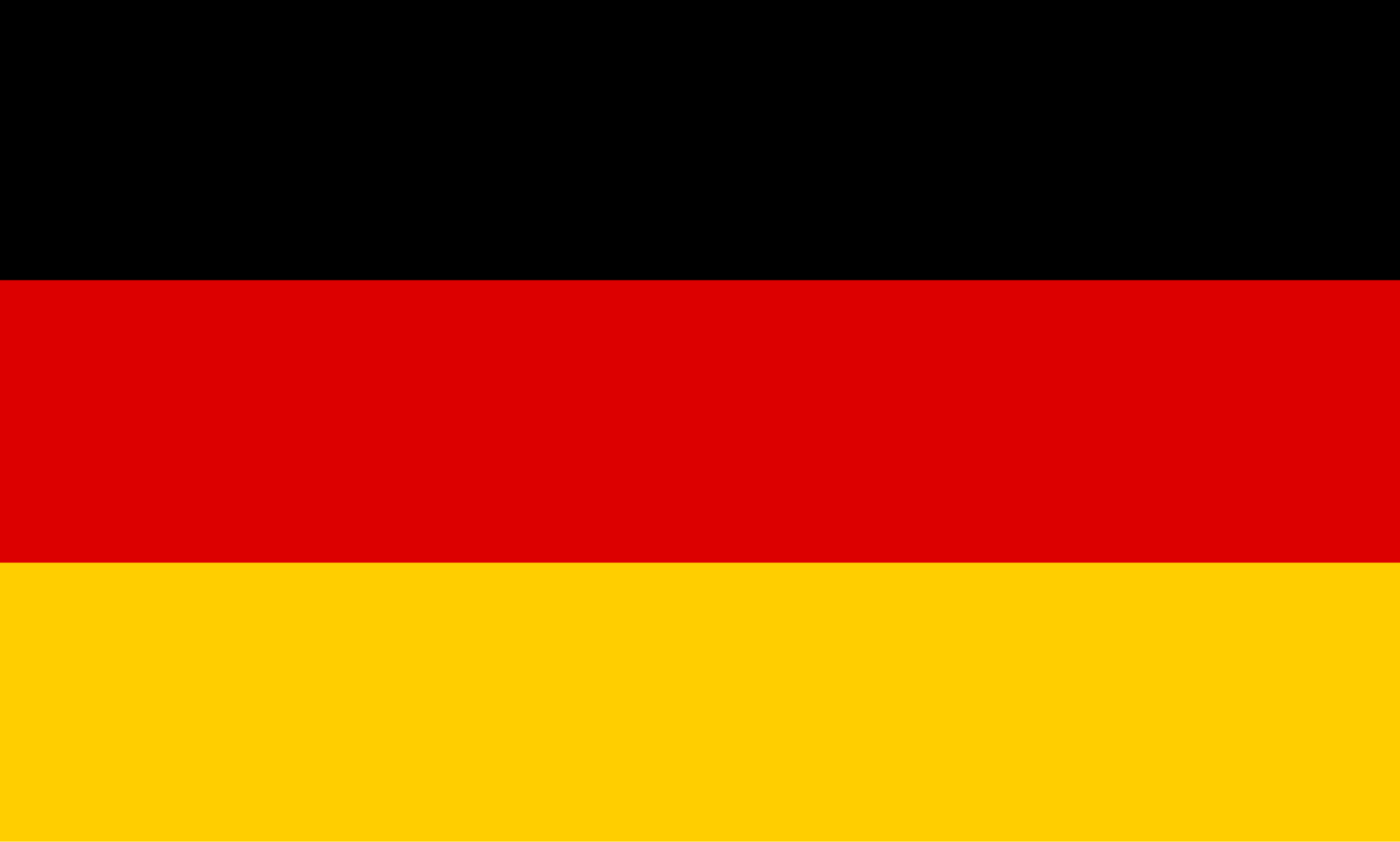 Everyday english
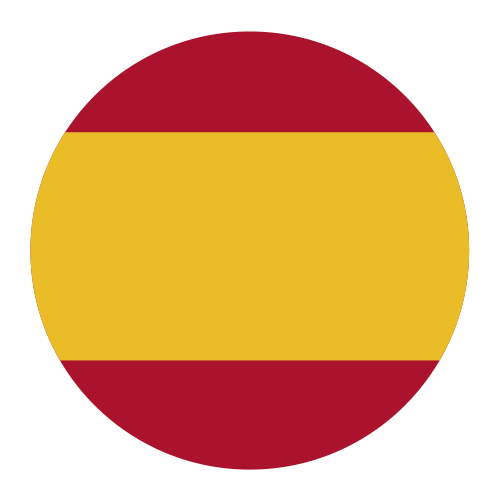 Expressing amazement
02
Interesting facts about English-speaking countries
01
Everyday English
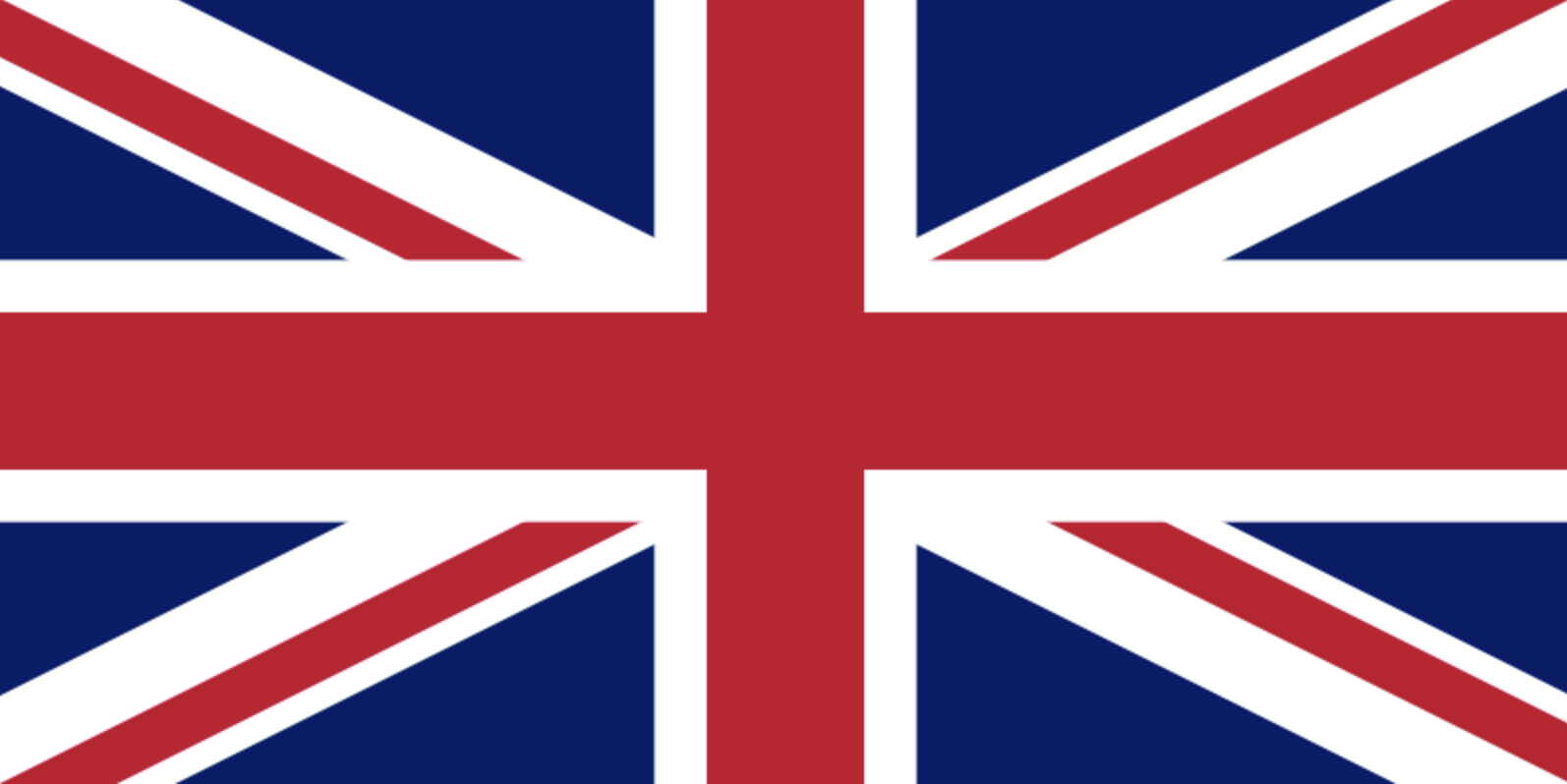 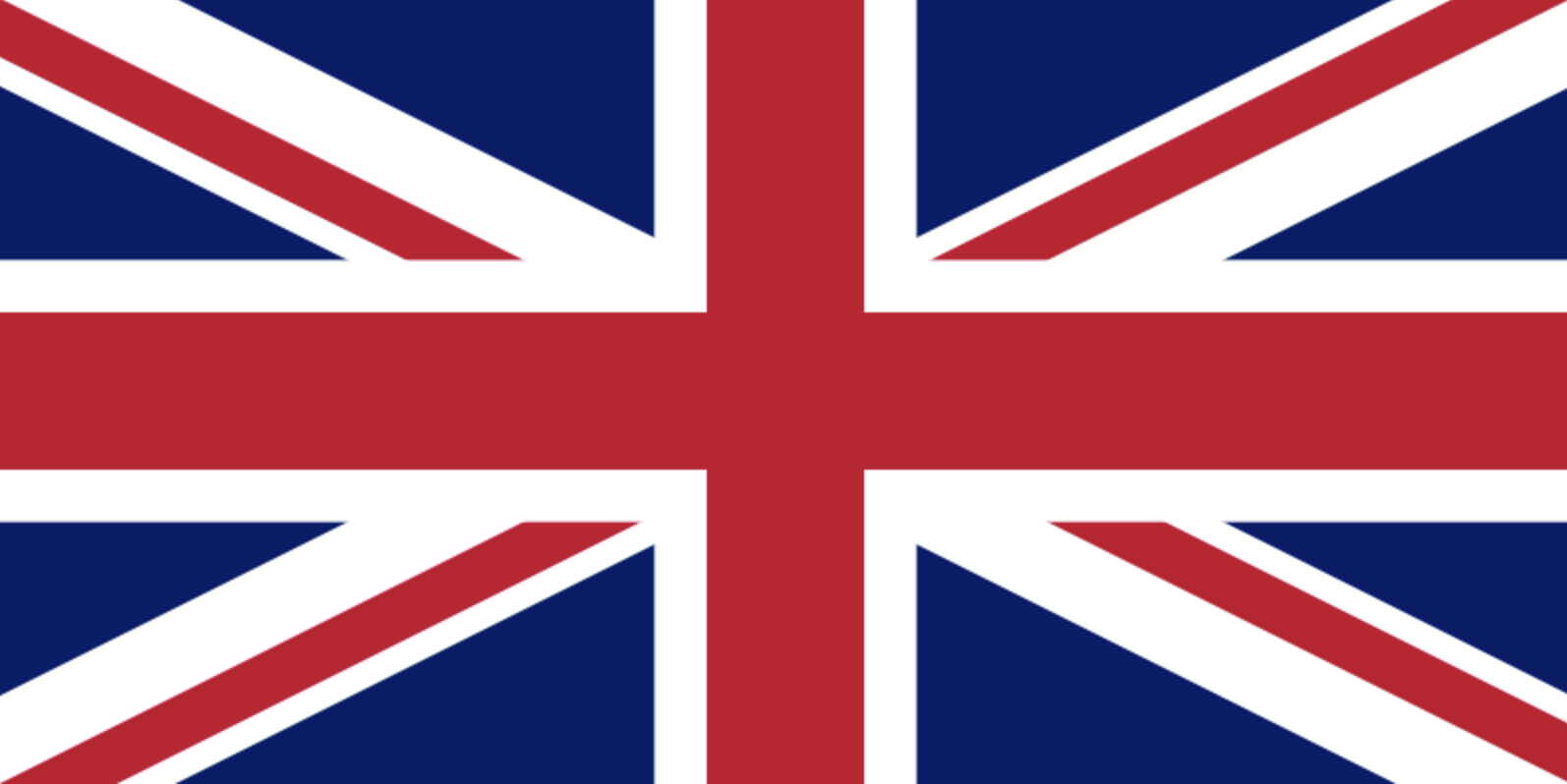 Expressing amazement
Ex 1. (p 128) Listen and read the conversations, paying attention to the highlighted parts.
Can you add more expressing amazement?
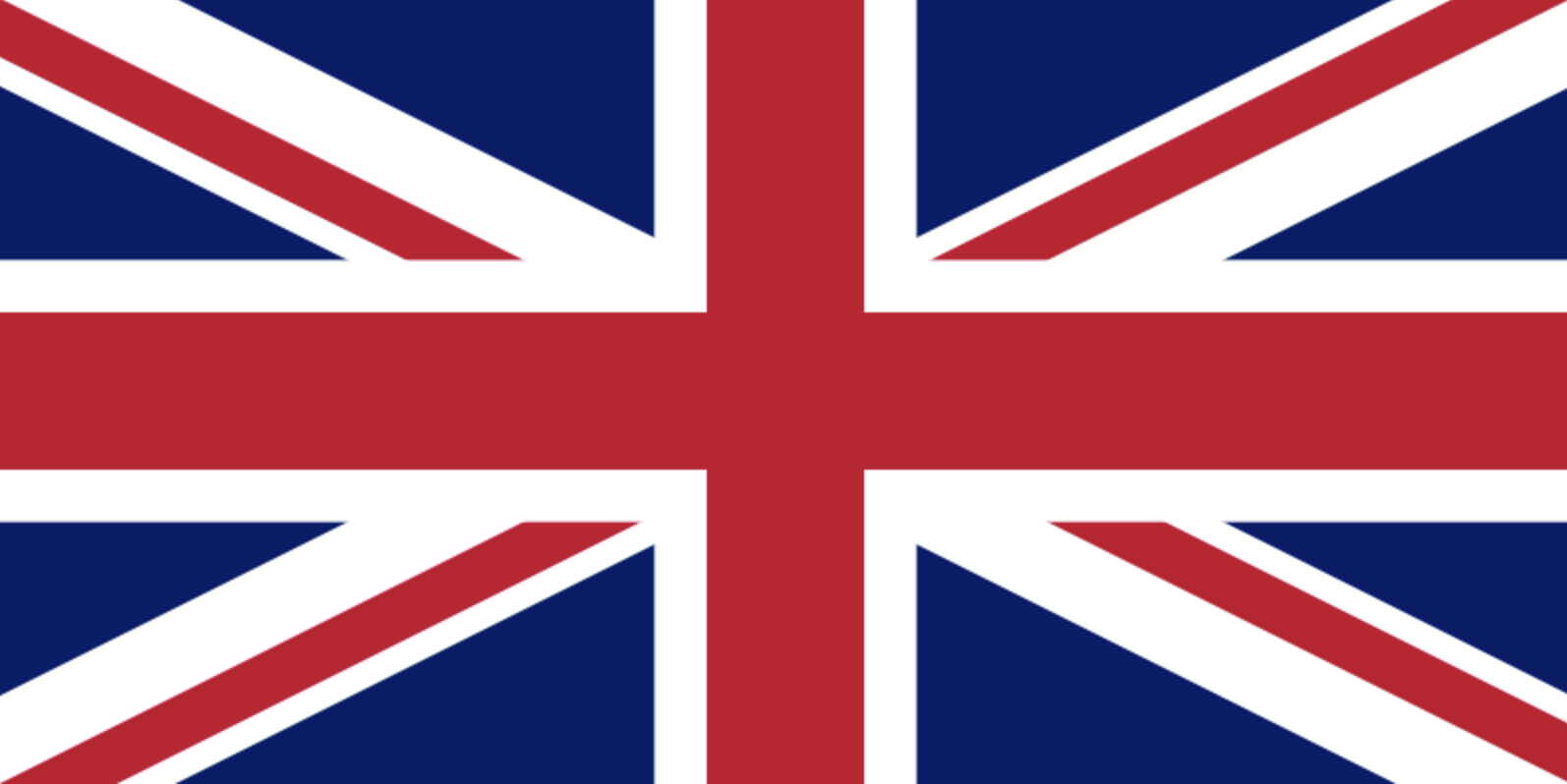 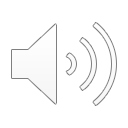 Scottish men wear kilts, short skirts at their traditional festivals.
Wow … I didn’t know that!
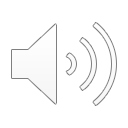 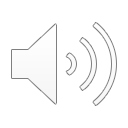 In 2019, Walt Disney World in Canifornia attracted nearly 21 million visitors.
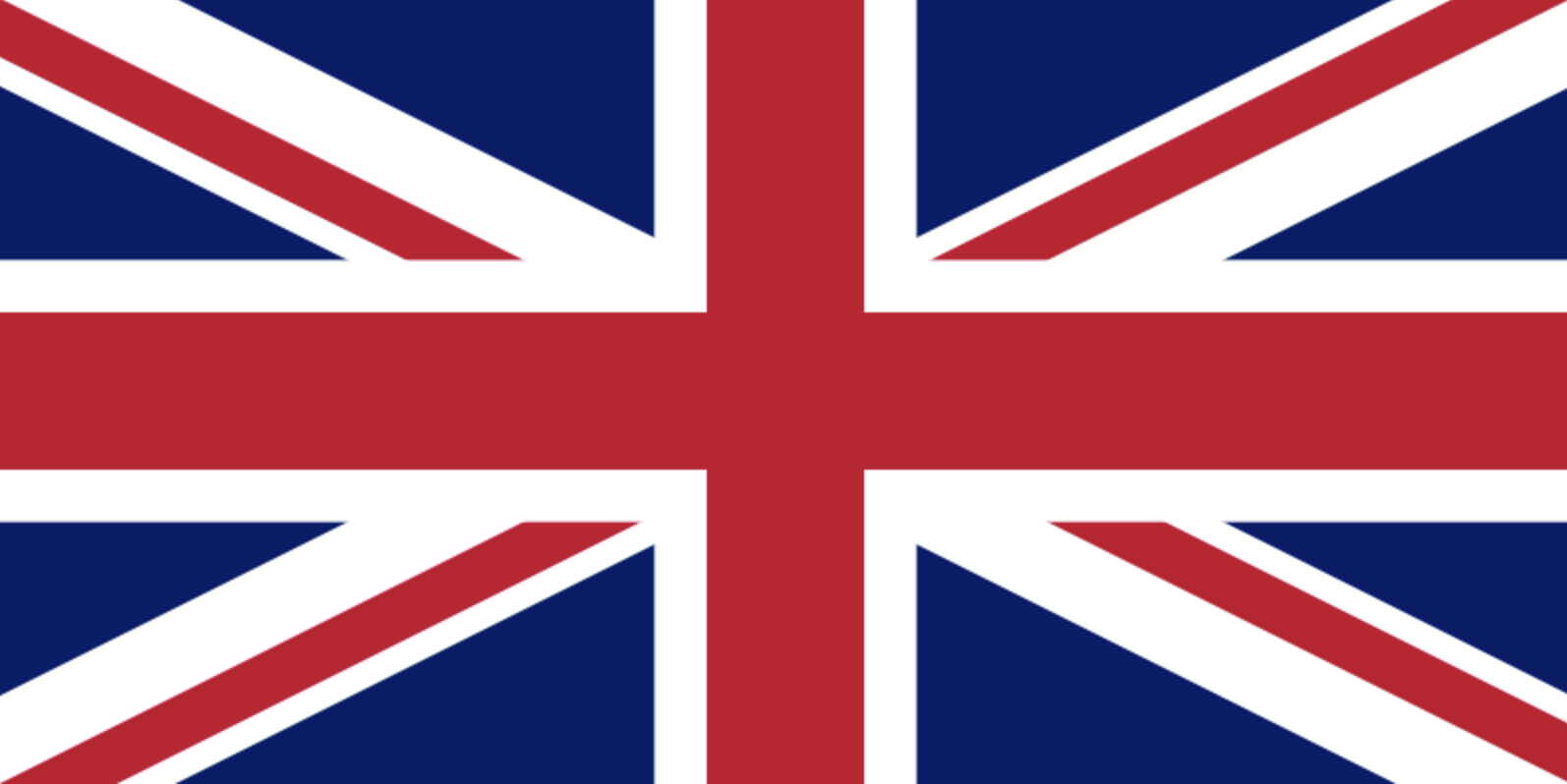 Amazing!
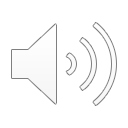 Ex 2. (p 128) Work in pairs.
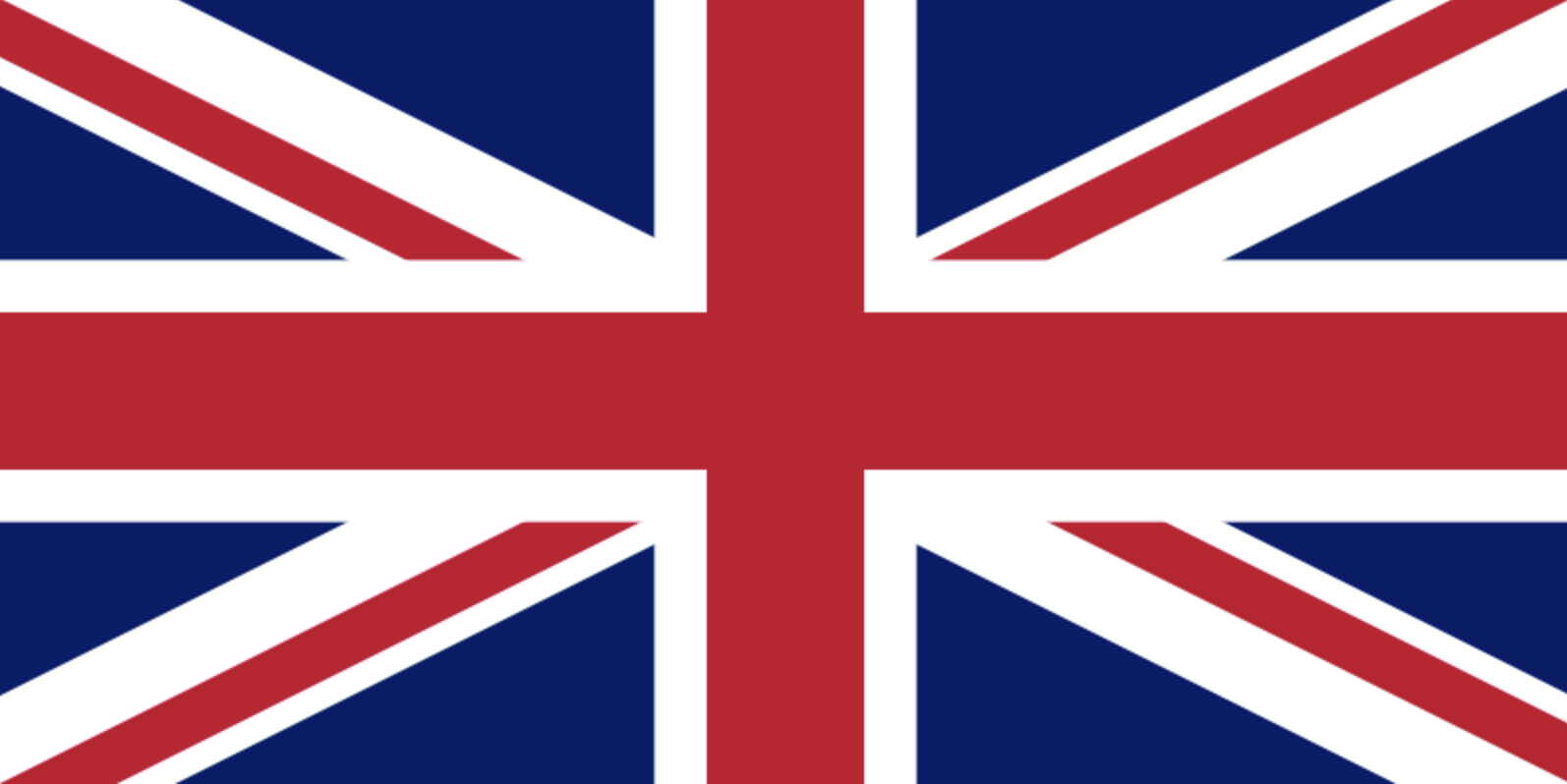 Make similar conversations in Ex 1.
Use 3 situations below.
Use expressions of amazement.
Work in 2 minutes.
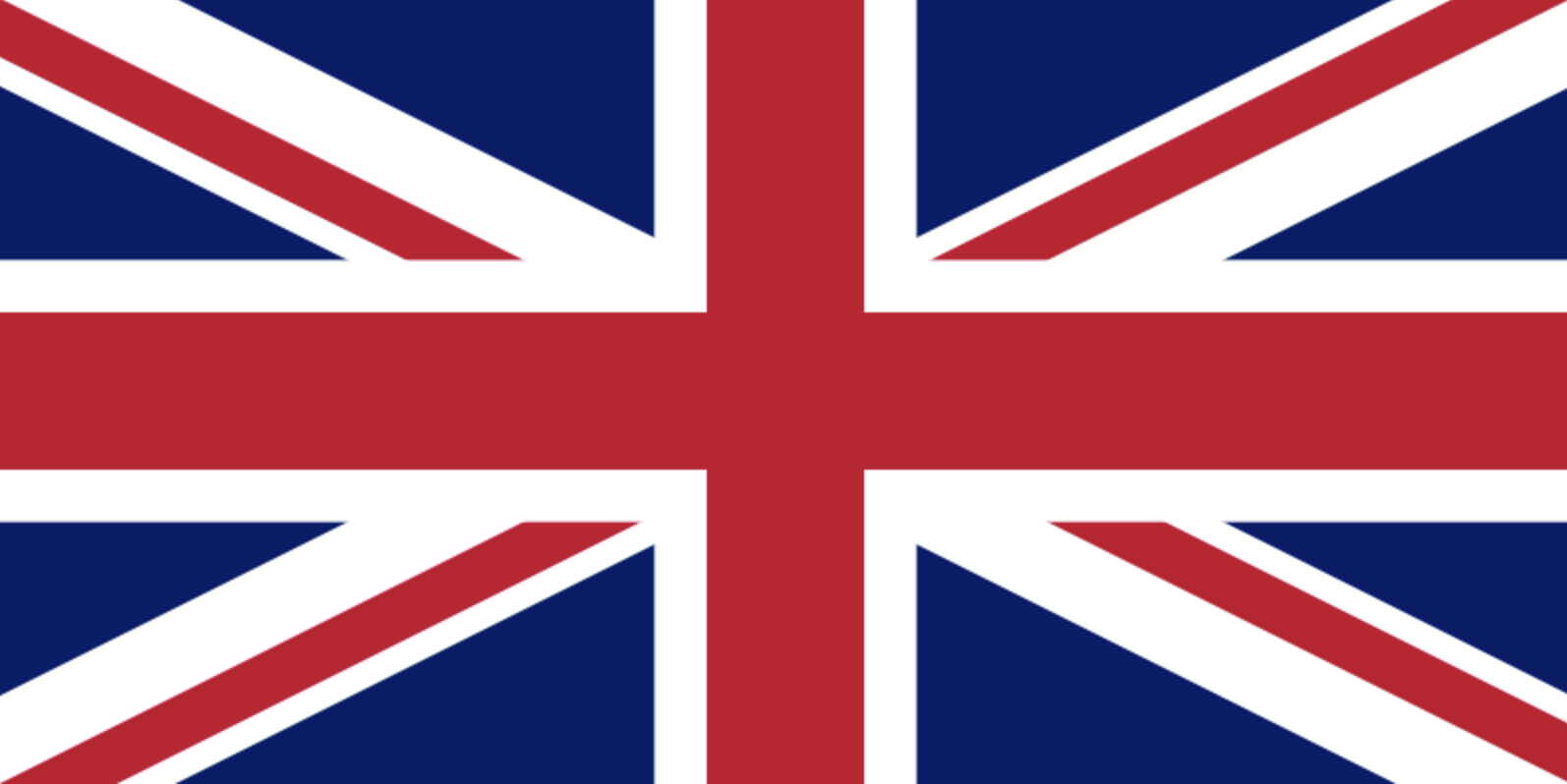 Amazement
Situation:
Really?
1. New Zealand has the cleanest and safest air on the planet.
Wow
2. There are no snakes in New Zealand.
Amazing!
3. More than half of all lakes in the world are in Canada.
What a surprise!
02
Interesting facts about English-speaking countries
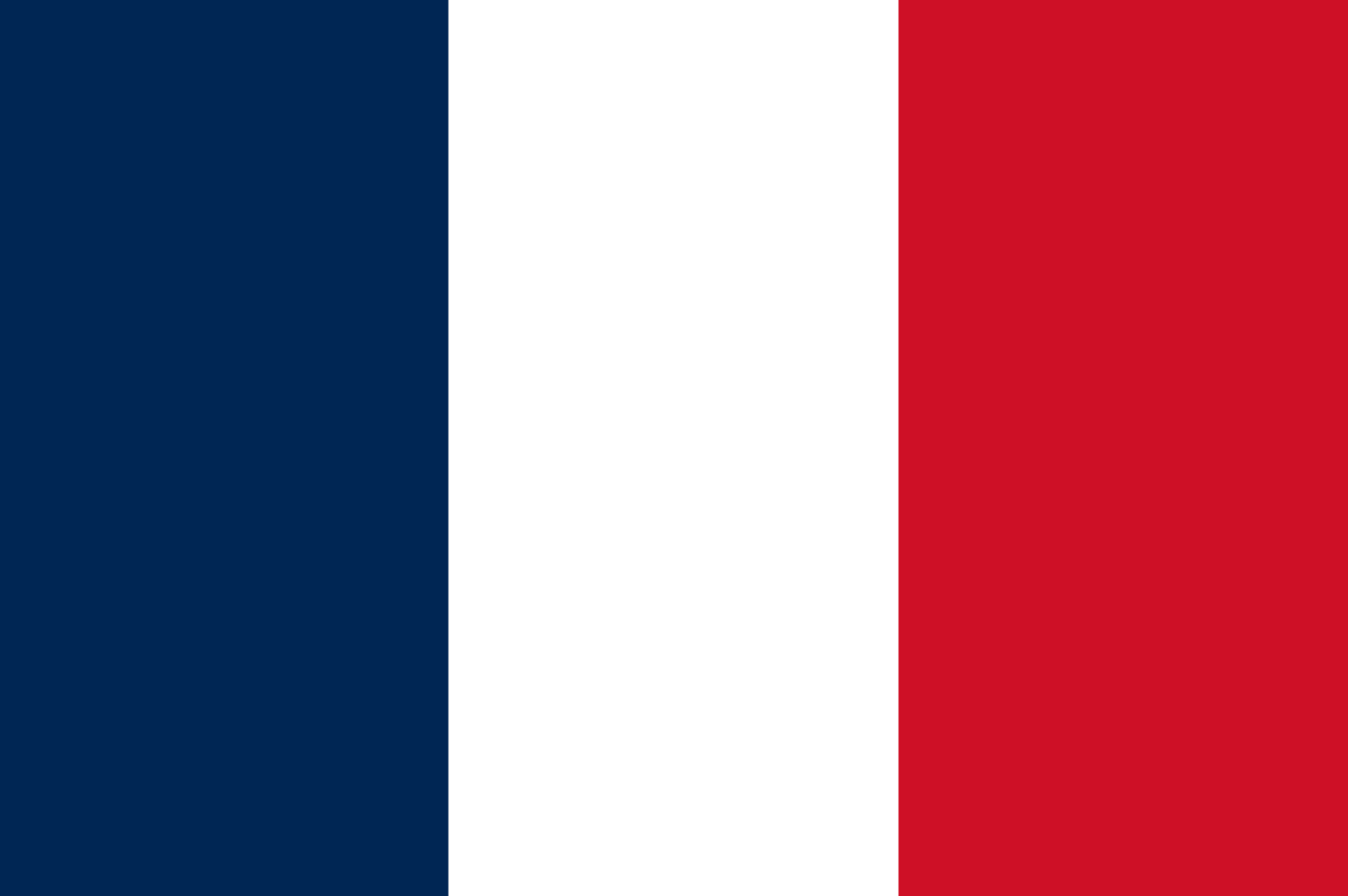 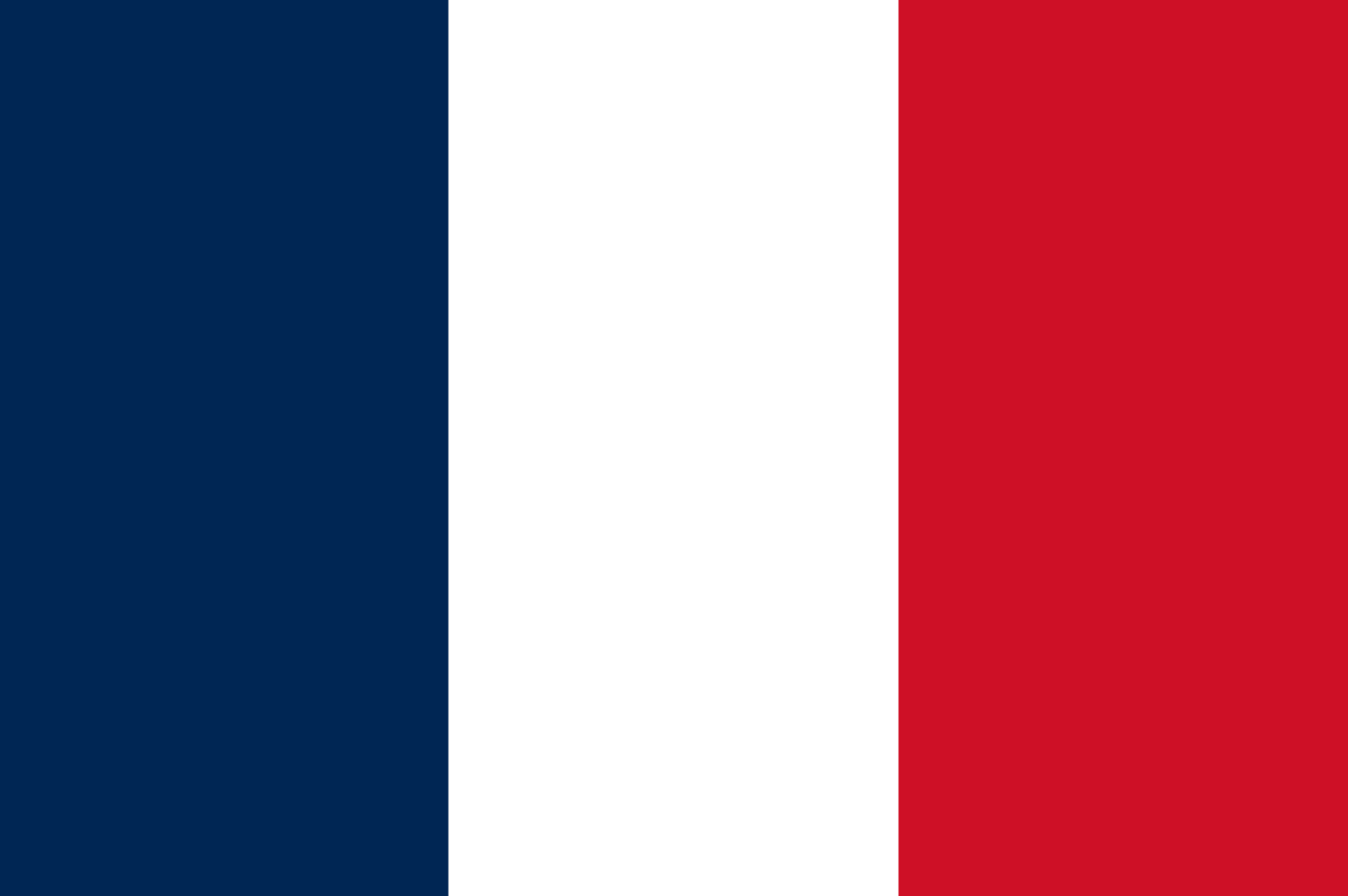 Do you know any facts 
about English-speaking countries?
Ex 3. (p 129) Work in groups.Discuss and write the name of the country next to the fact.
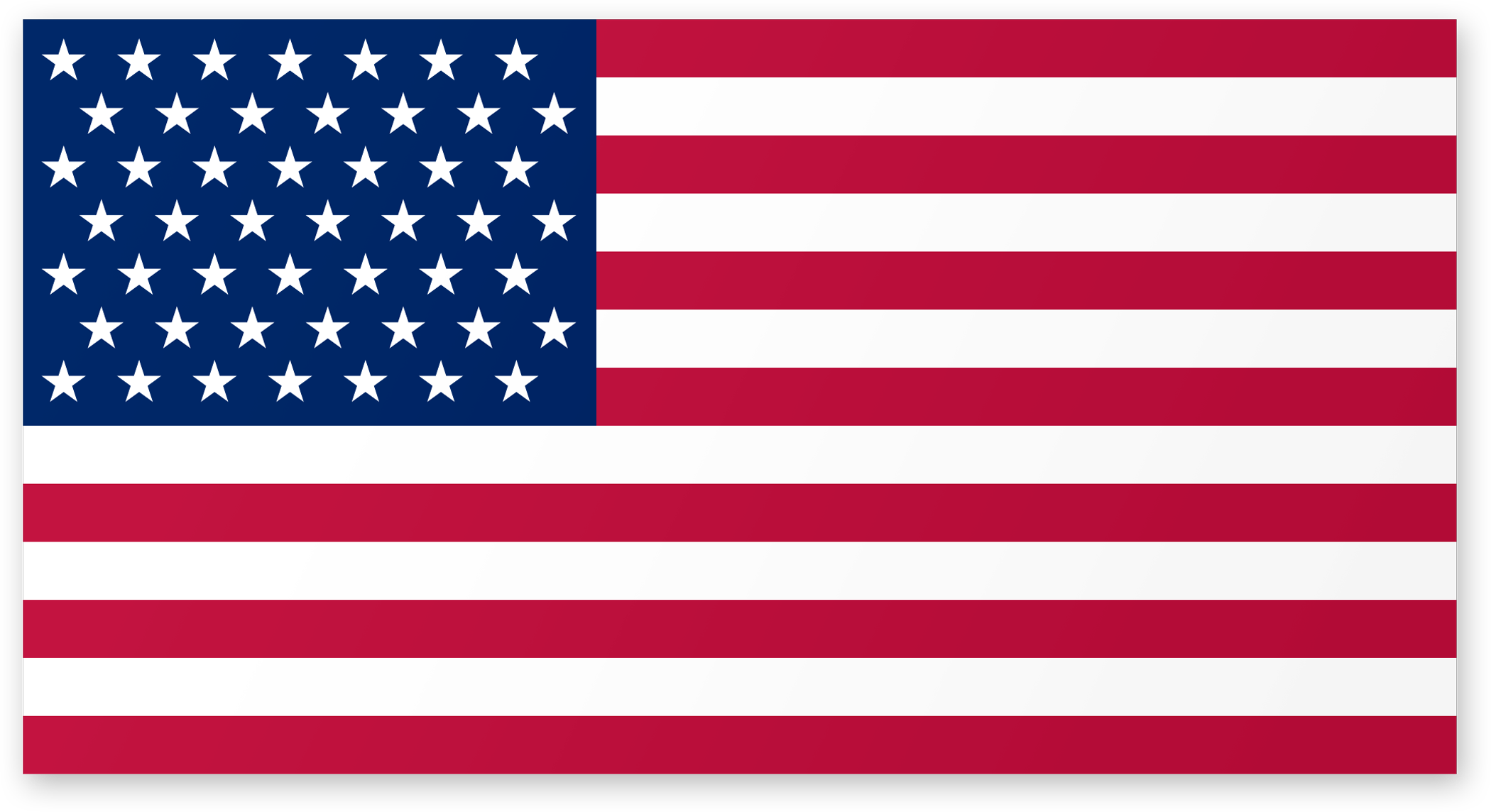 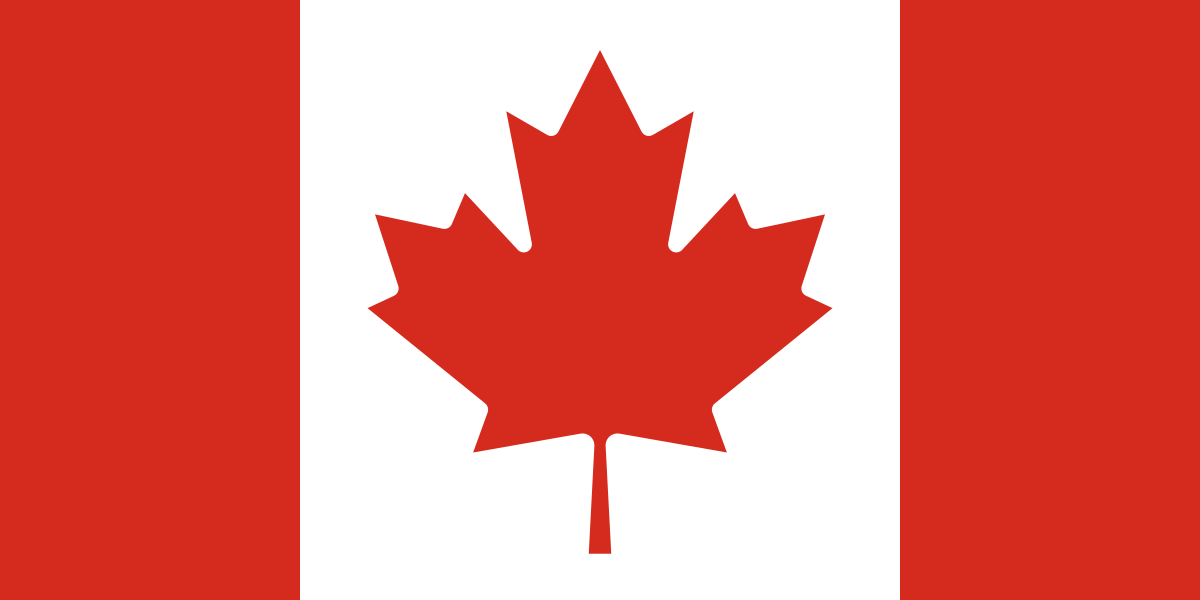 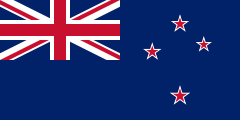 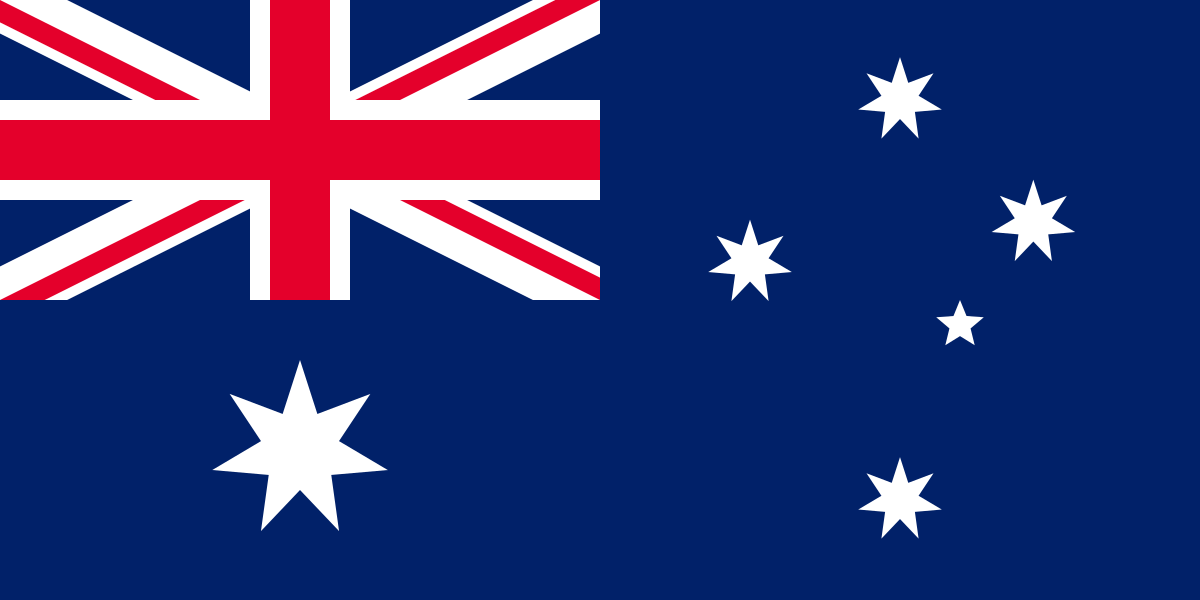 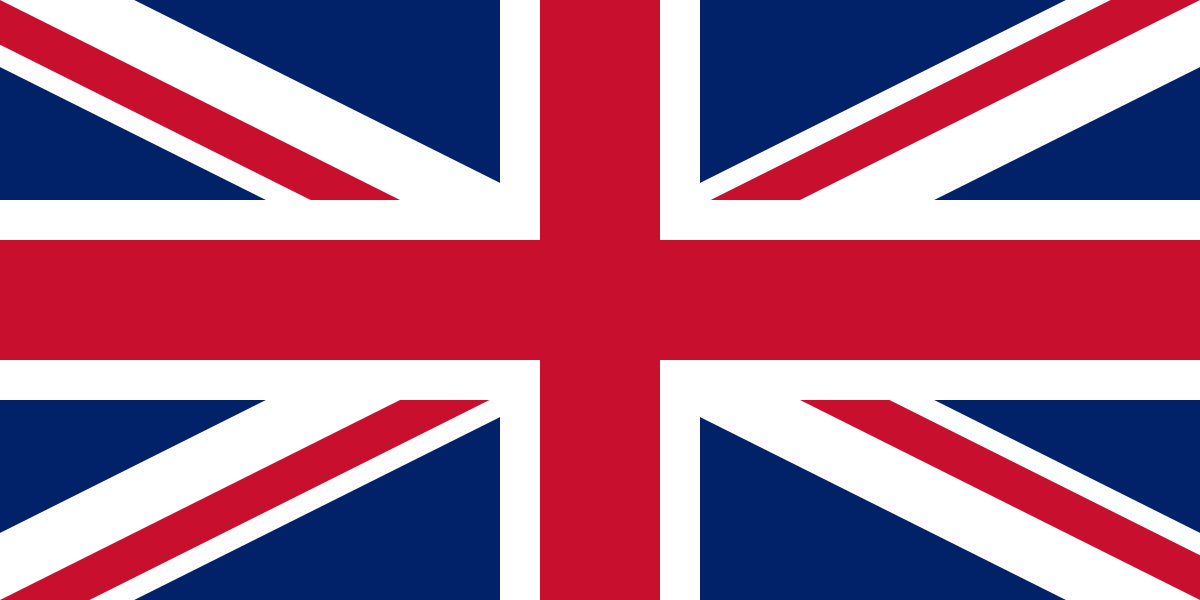 Canada
The USA
The UK
Australia
New Zealand
Australia
The USA
Canada
The UK
New Zealand
Ex 4. (p 129) Work in pairs.Read some facts below and tick the column true for you.Then read out loud and respond to the facts.
New York is the biggest city but not the capital of the USA.
I know this.
The state of Alaska in the USA has over 2,600 islands.
This is new to me.
Ex 5. (p 129) Work in groups.
- Share some interesting facts you know about English-speaking countries.
- Take note and present its findings to the class.
5 biggest cities of the UK
population
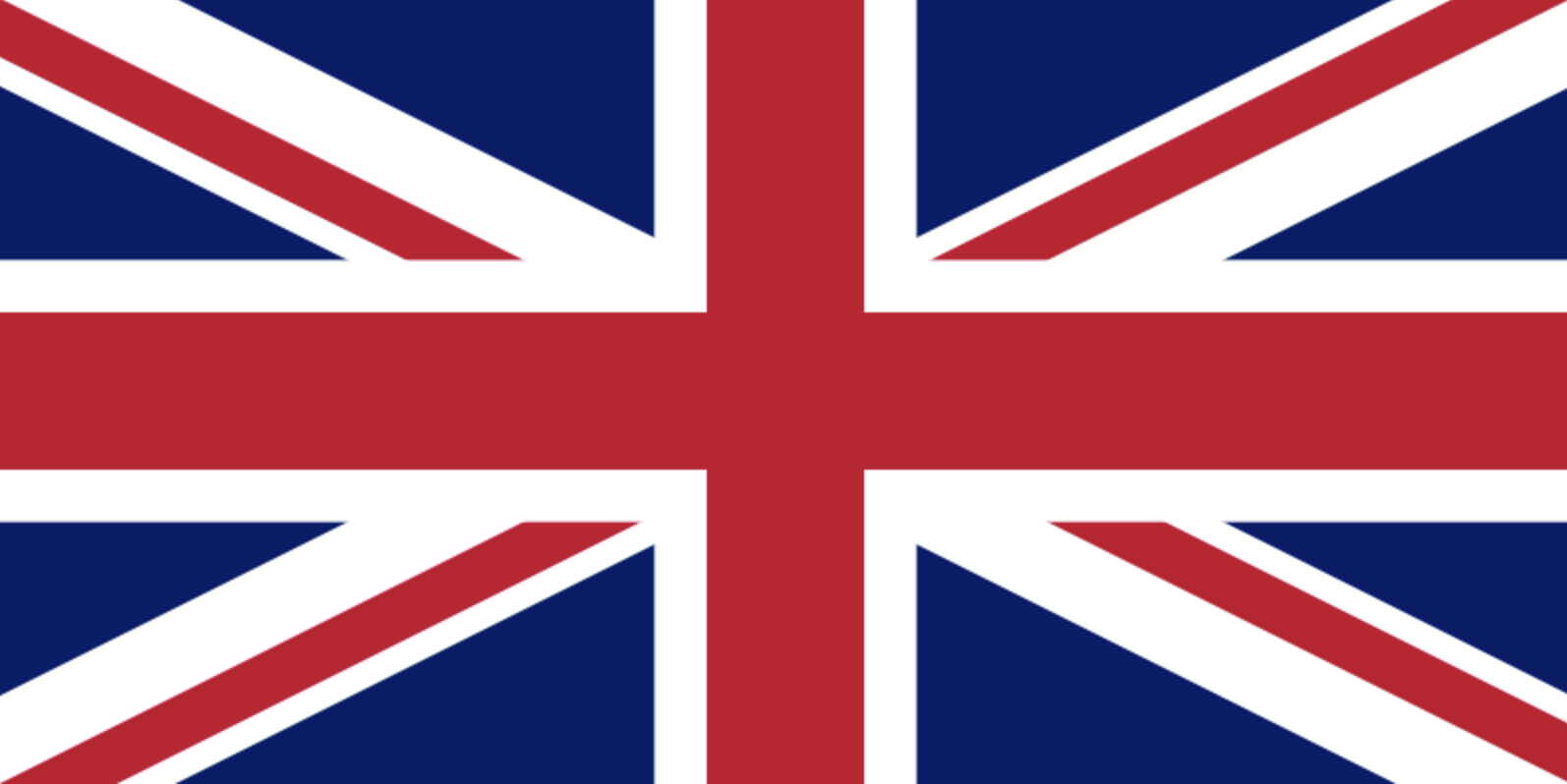 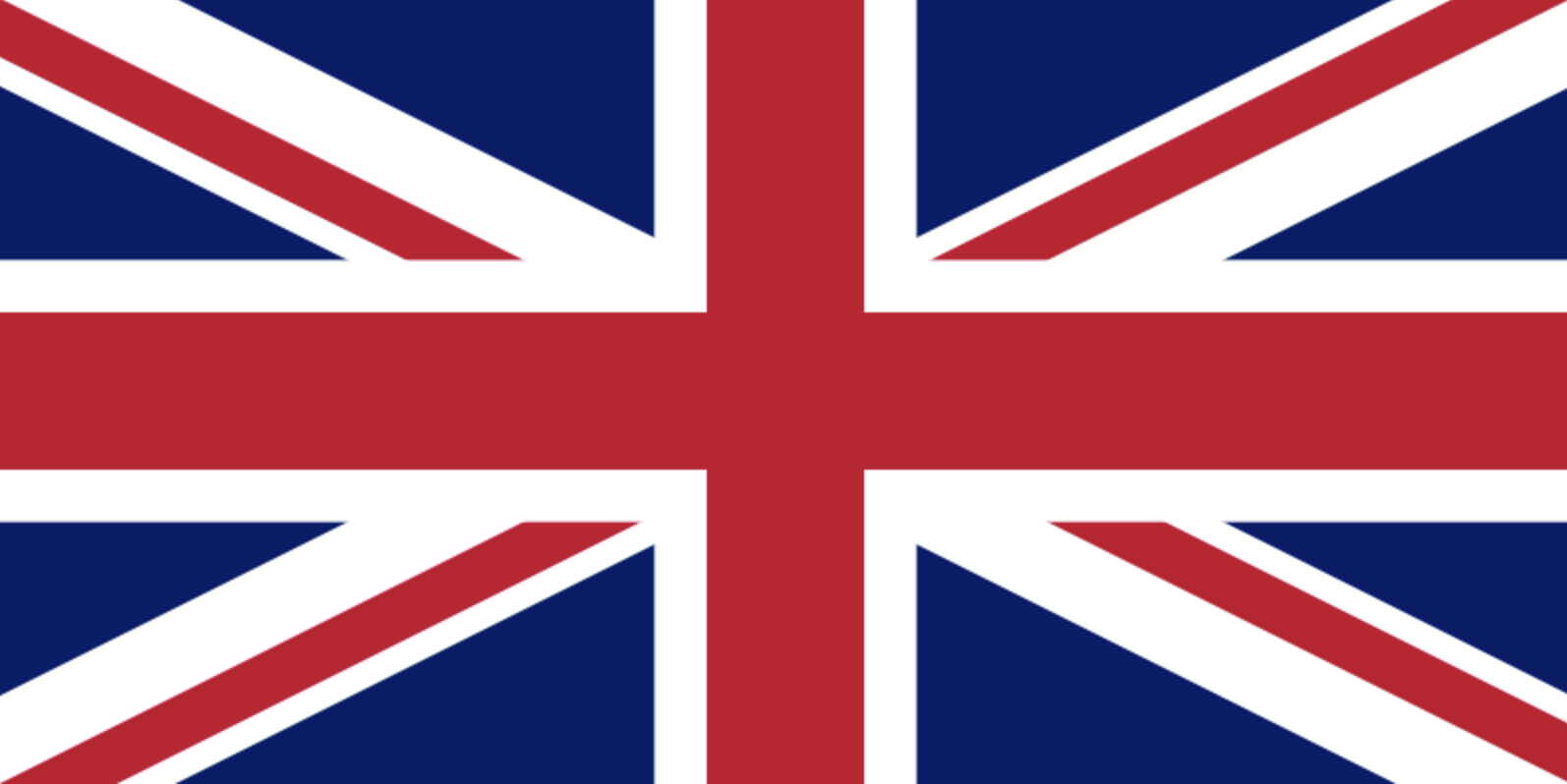 flag
currency
Union Jack
The official flag is the Union Flag, nicknamed the ‘Union Jack’.
It was designed to include the flags that represented Scotland, England and Ireland at the time.
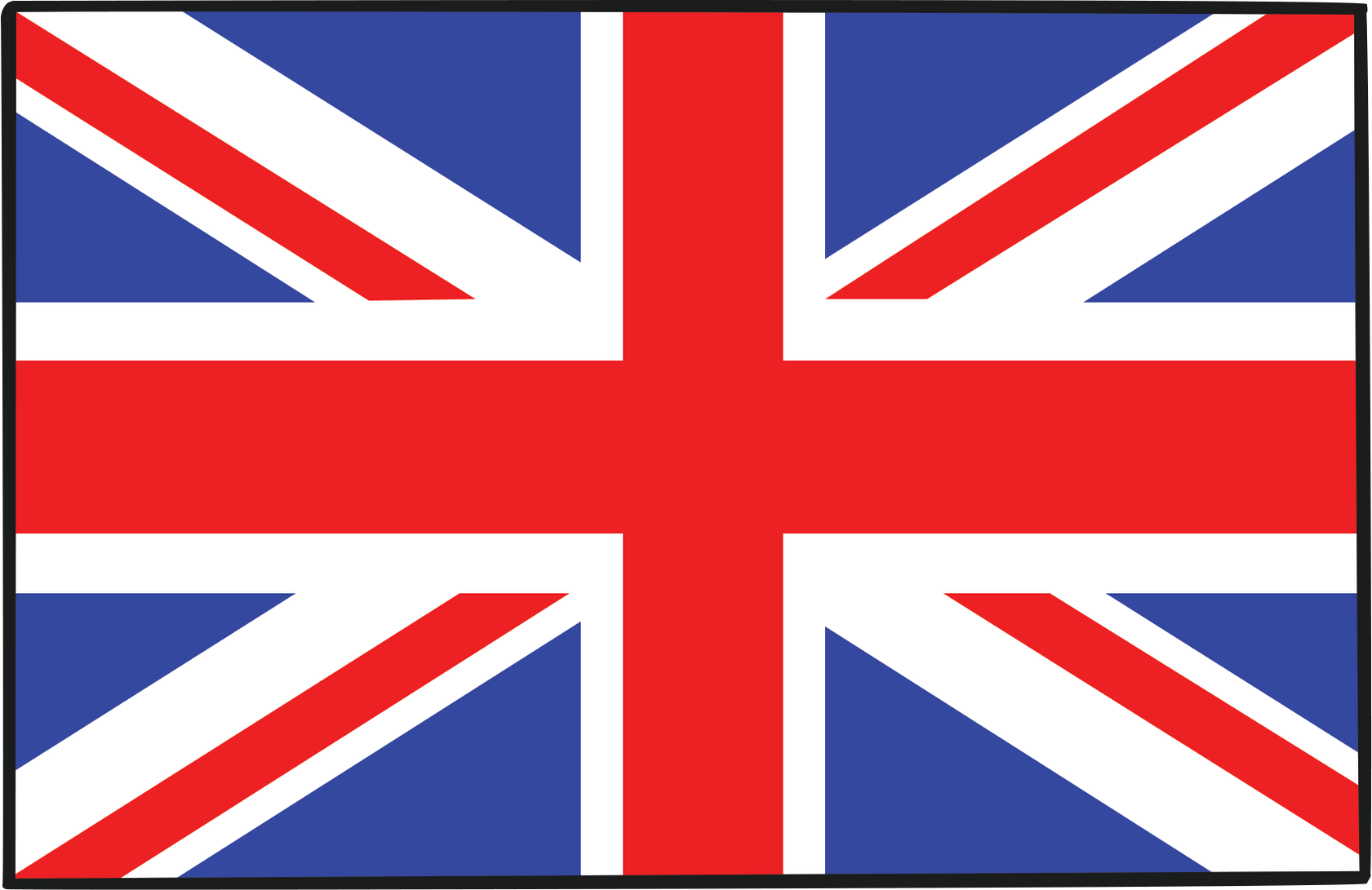 Population
England has the largest population (number of people who live there) in the UK.
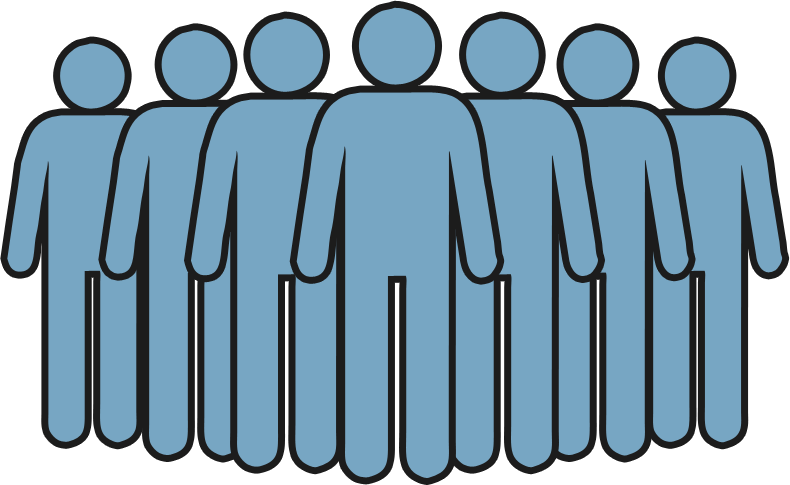 The population of the UK is around 67 million!
Currency
The currency in the UK is the pound sterling.
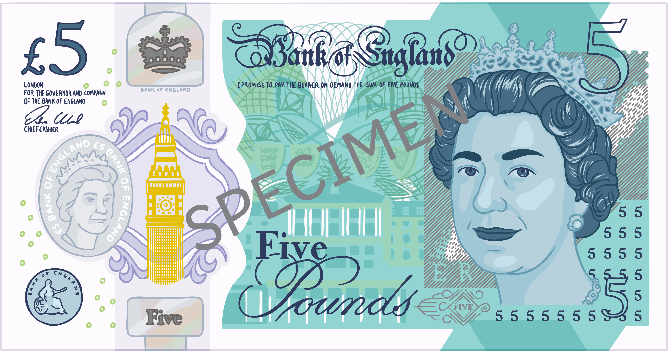 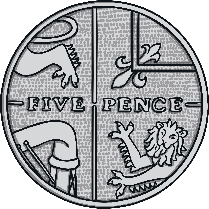 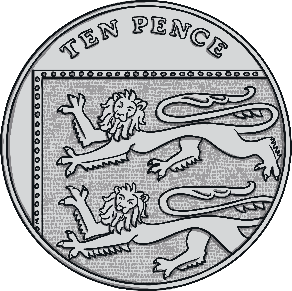 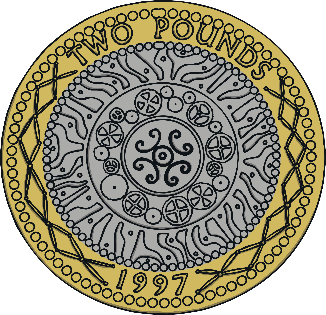 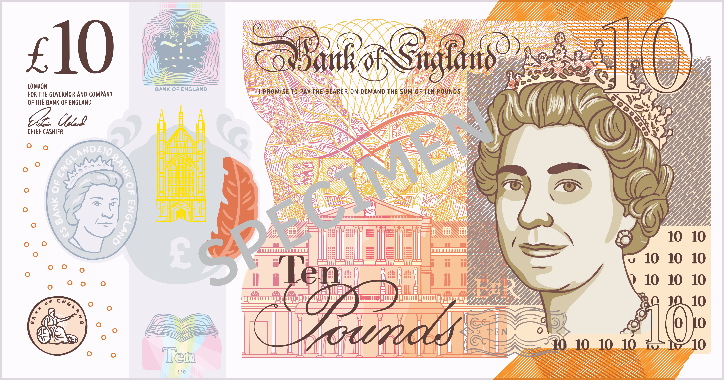 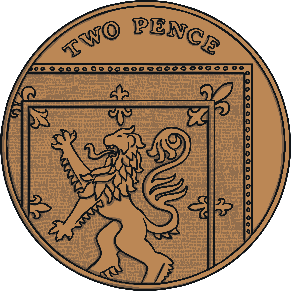 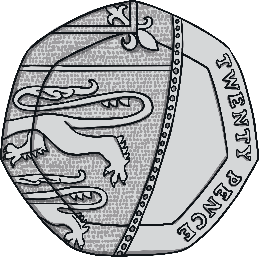 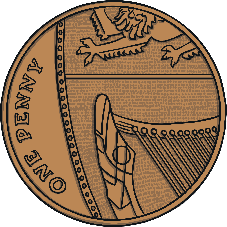 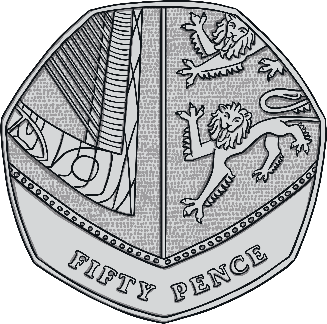 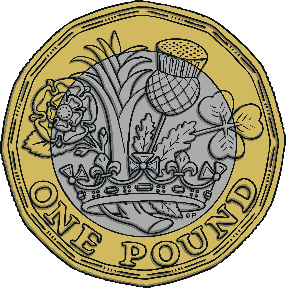 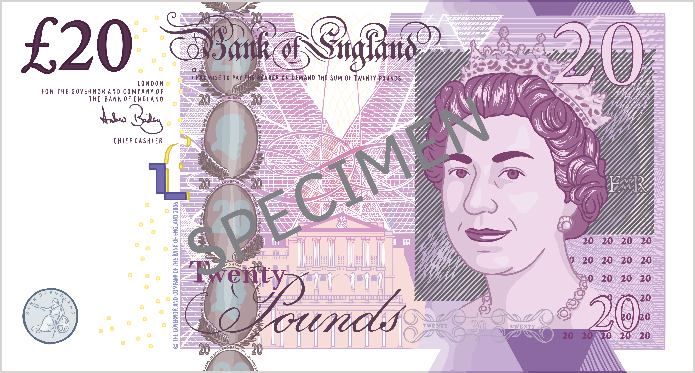 UK Cities
Top 5 biggest Cities of the UK:
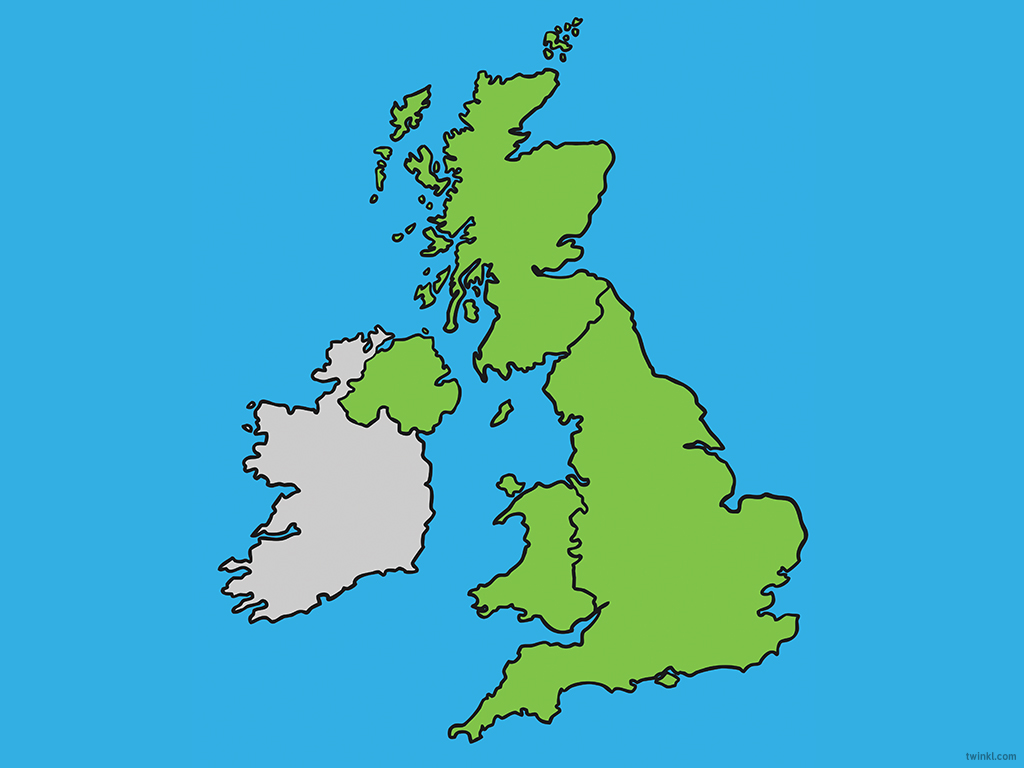 London
Birmingham
Leeds
Glasgow
Glasgow
Leeds
Manchester
Manchester
Birmingham
London
RECAP
Which sentences expresses amazement?
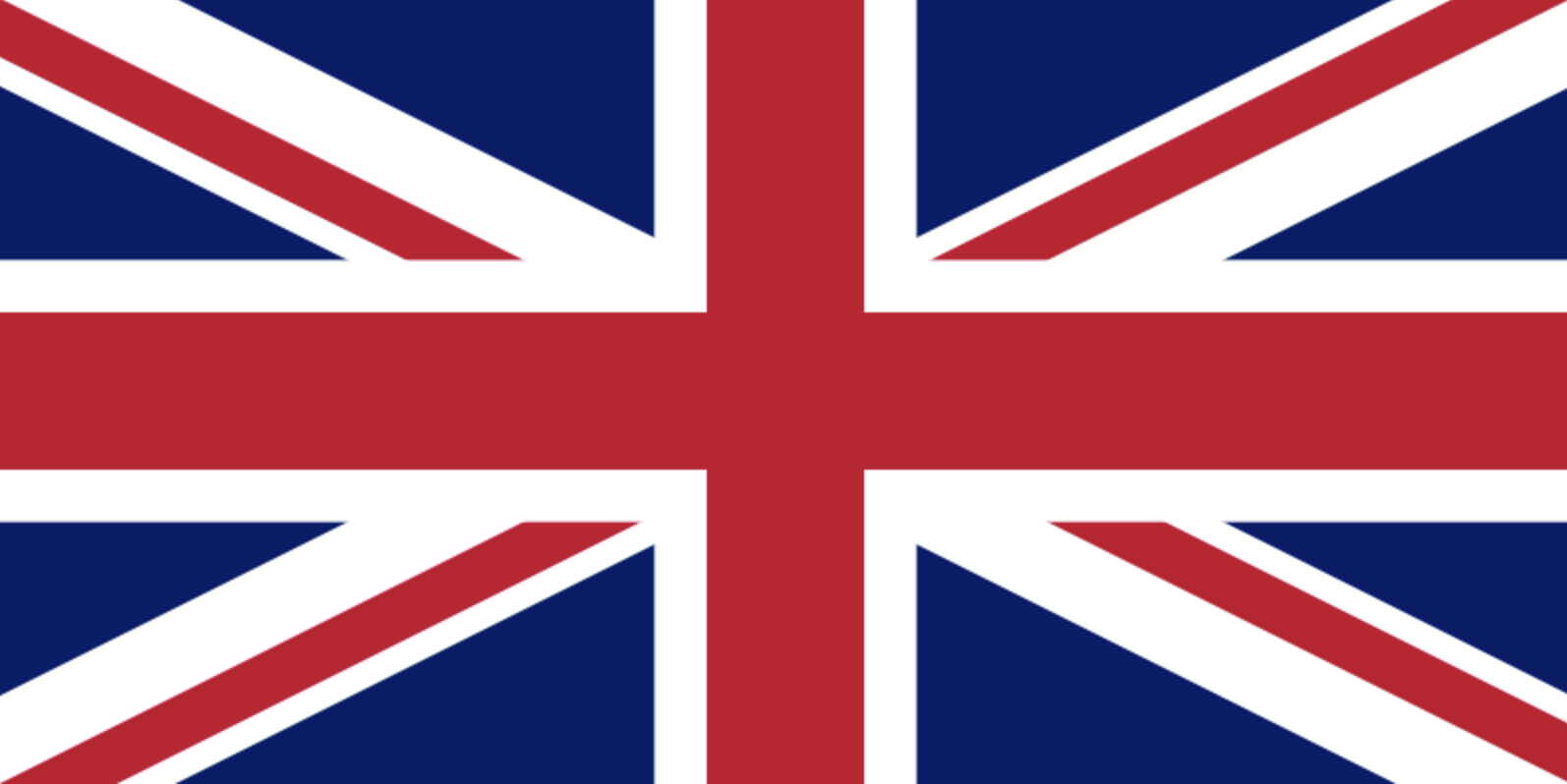 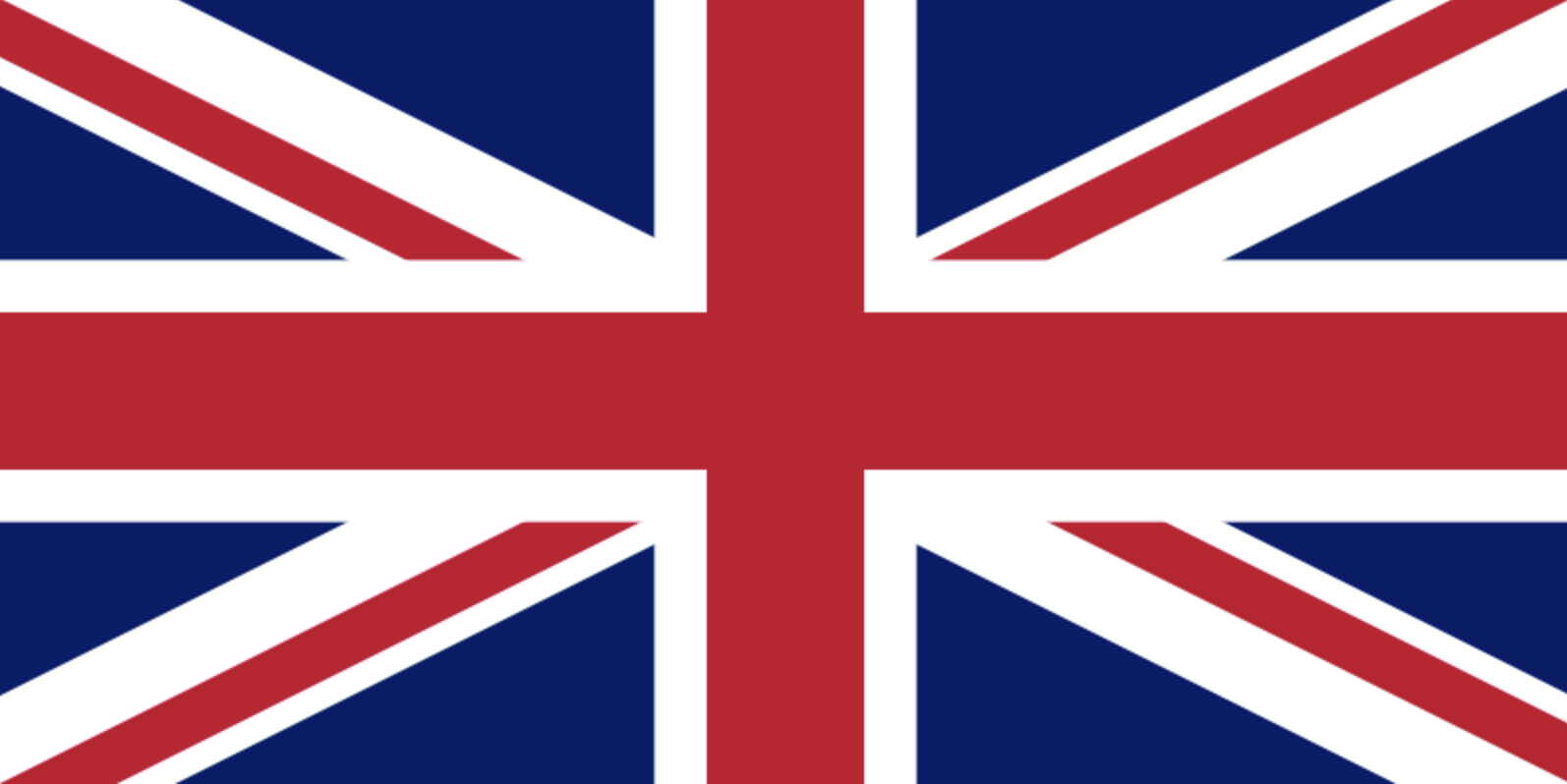 No way!
I don’t believe it.
Oh no! That’s not true.
Excuse me
RECAP
What have you known about English-speaking countries?
About some interesting facts.
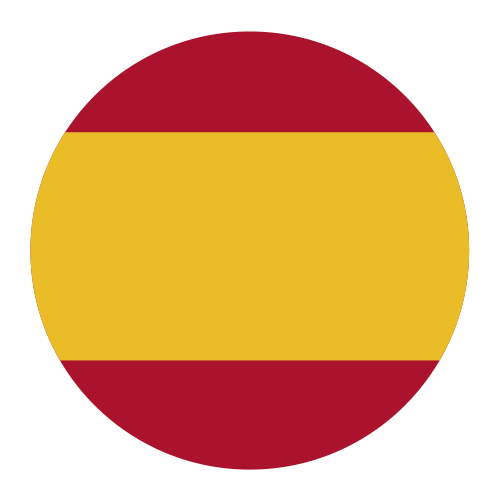 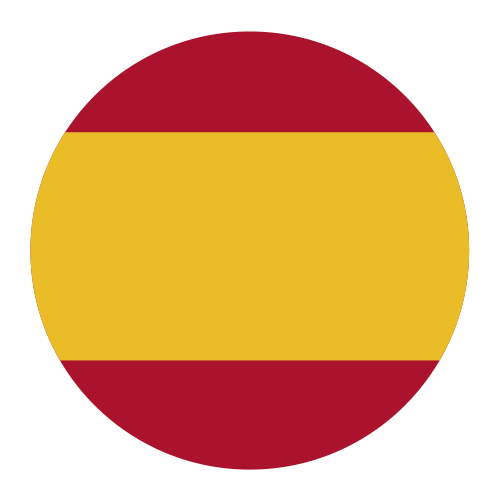 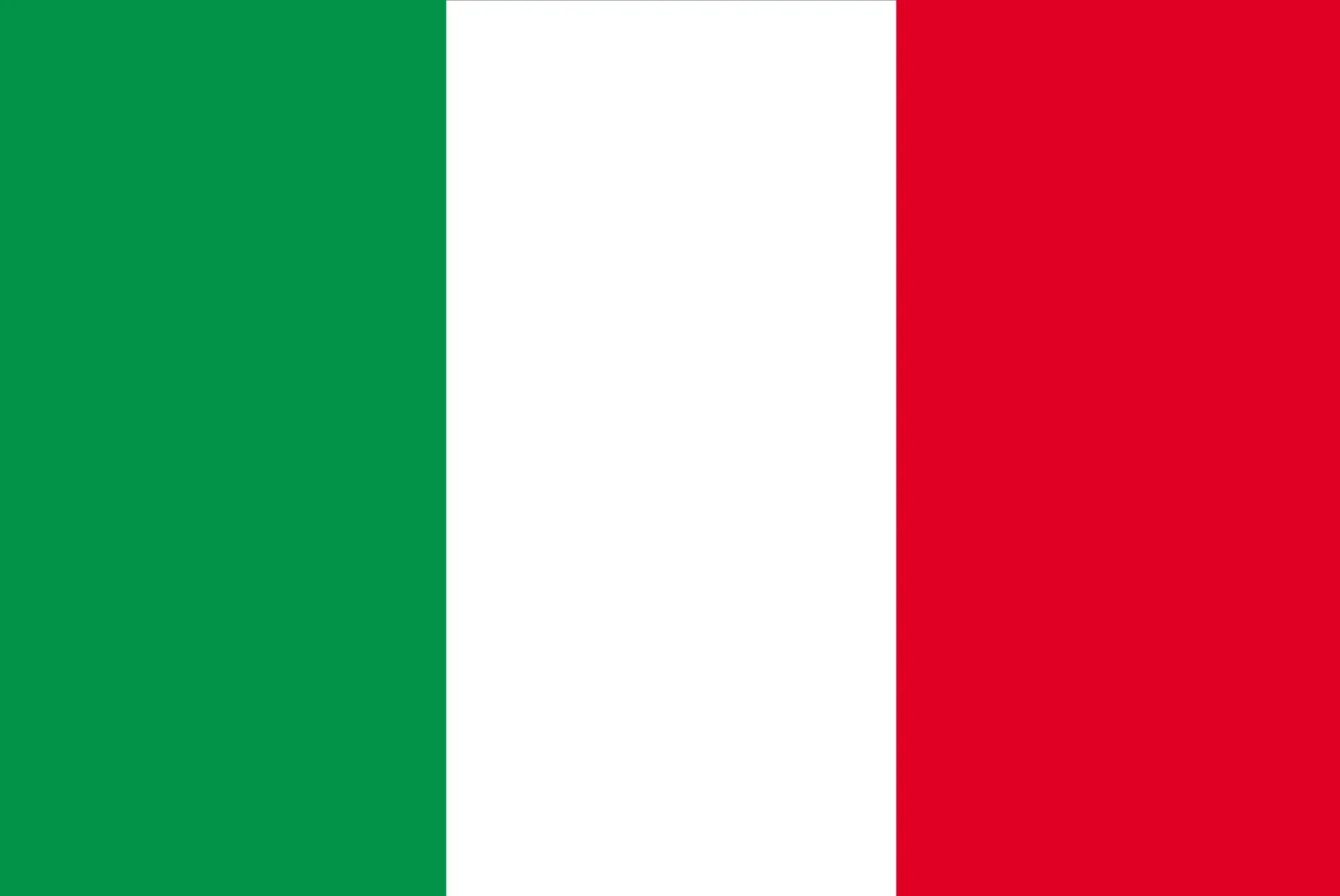 Thank you!
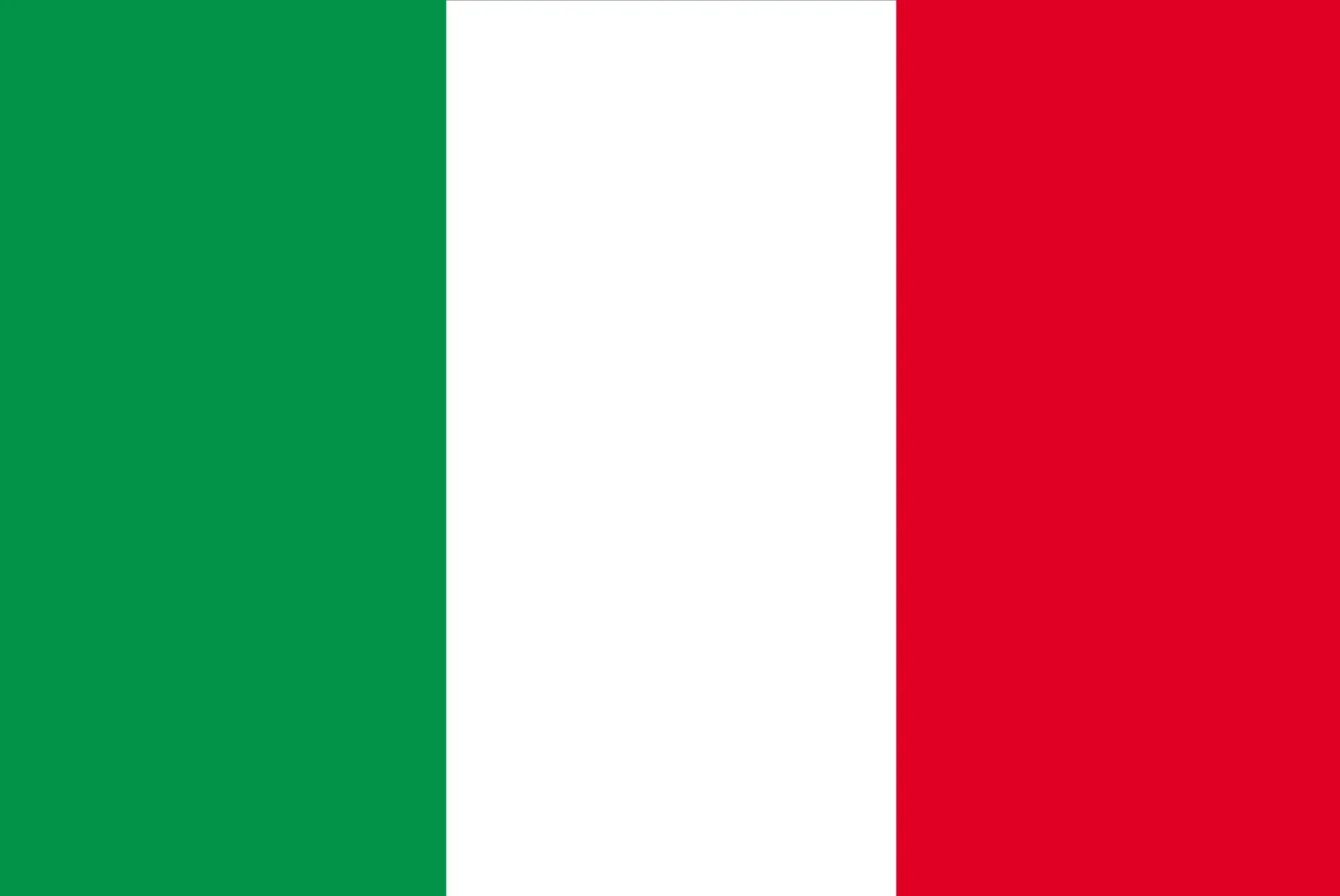 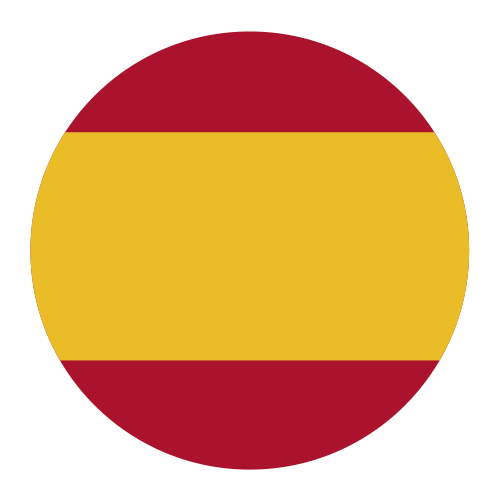 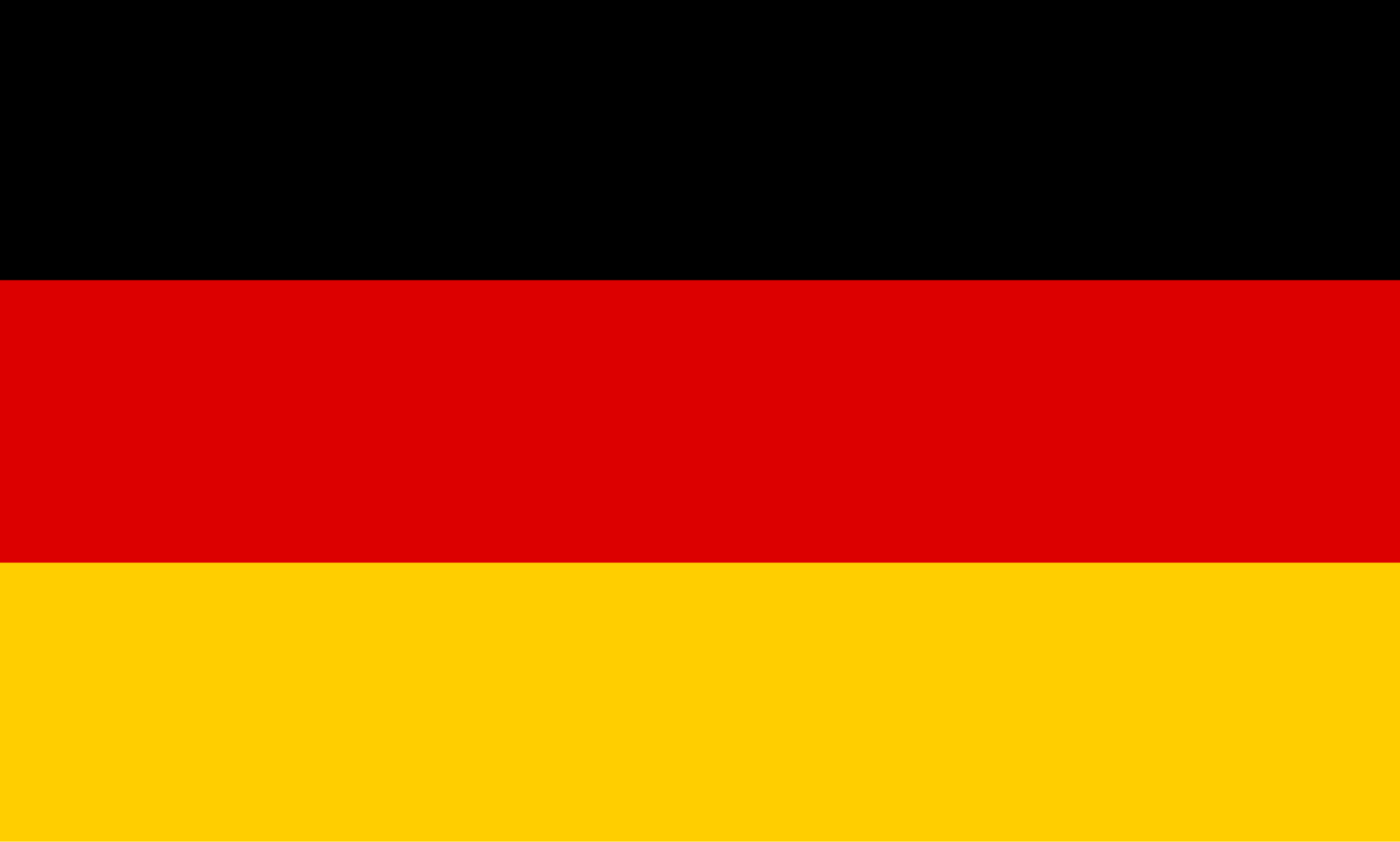 Alternative resources
Did you like the resources on this template? Get them for free at our other websites:

Vector
Flat back to school elements collection
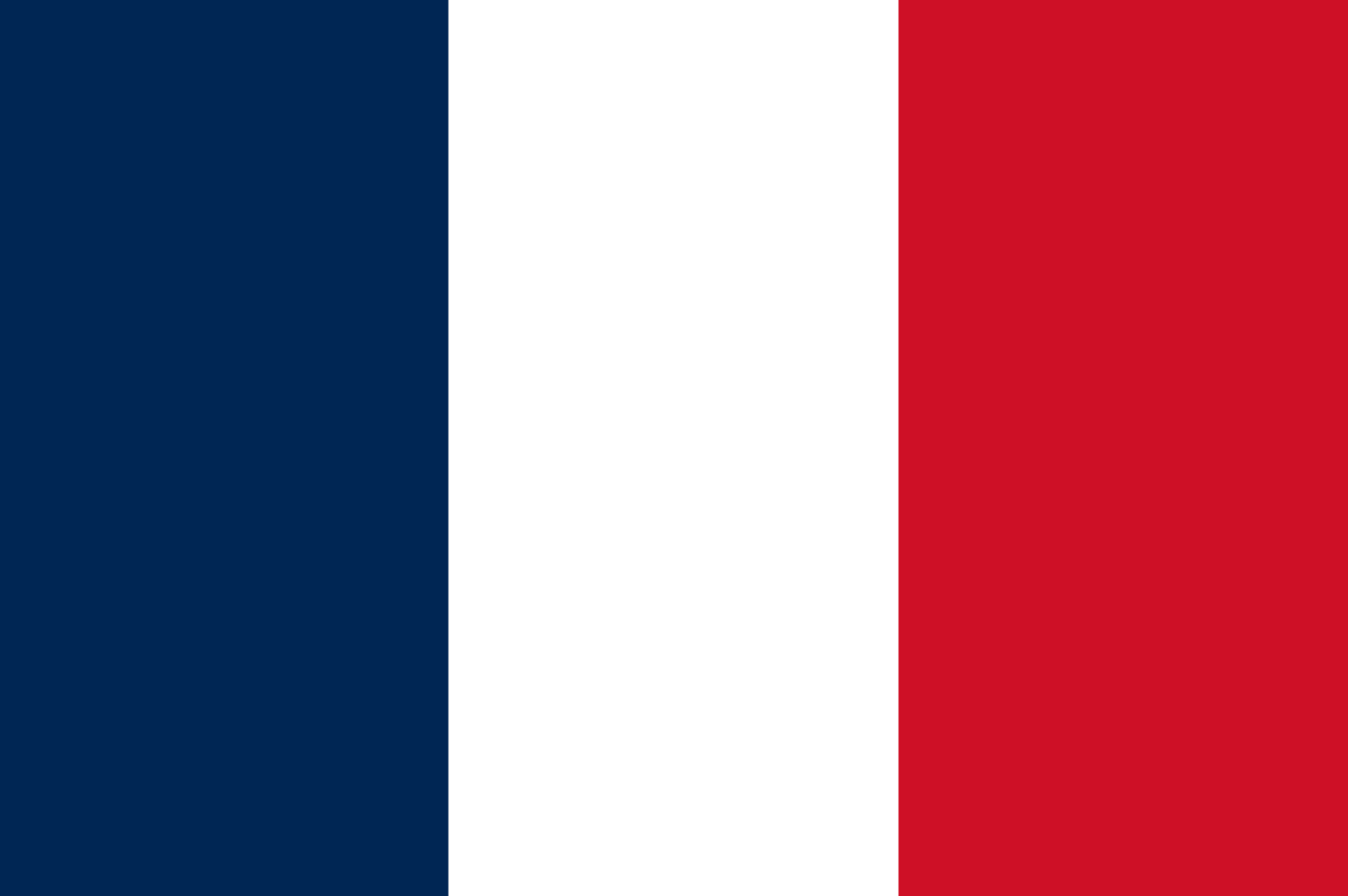 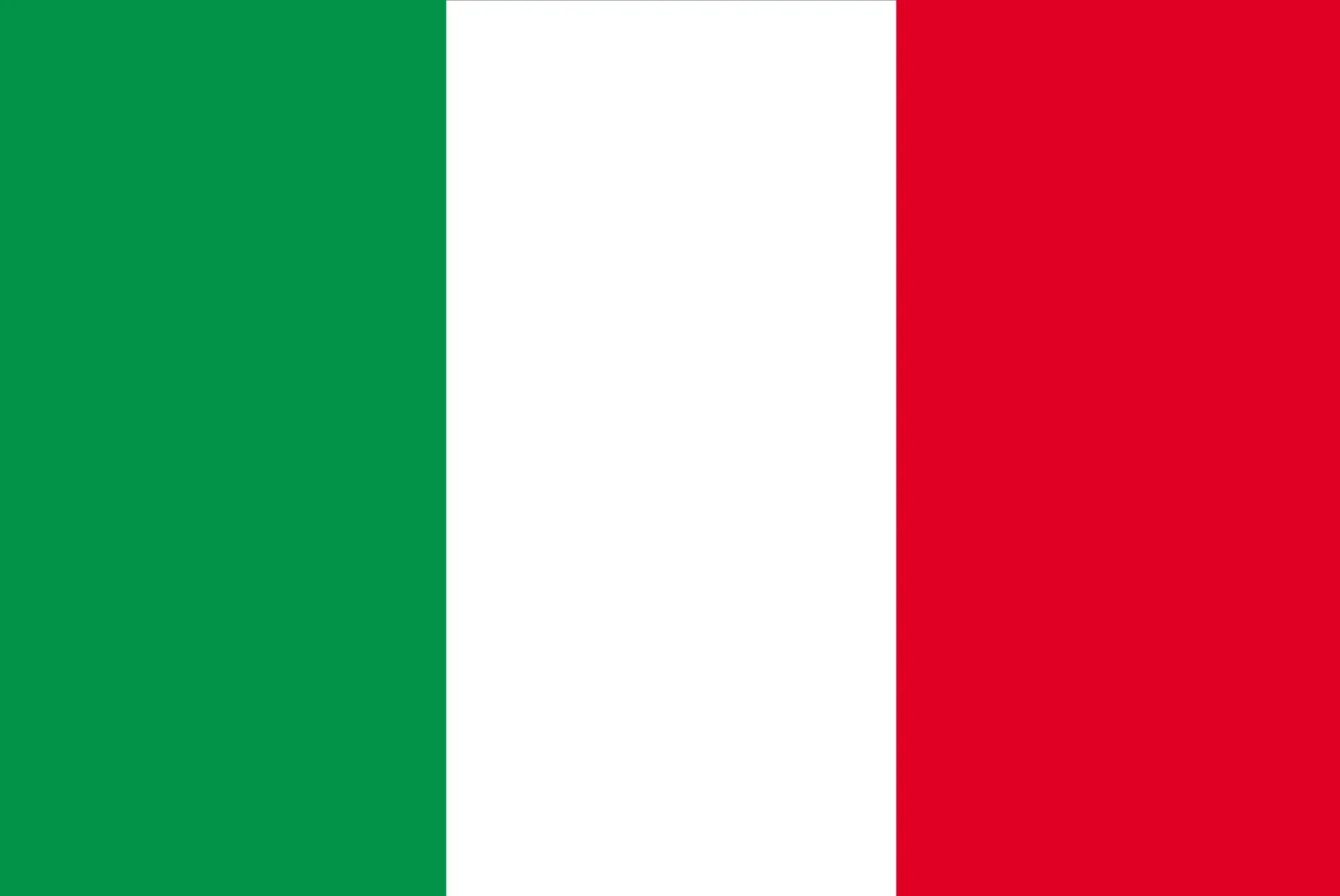